腦影像實驗之安全規範與研究倫理議題
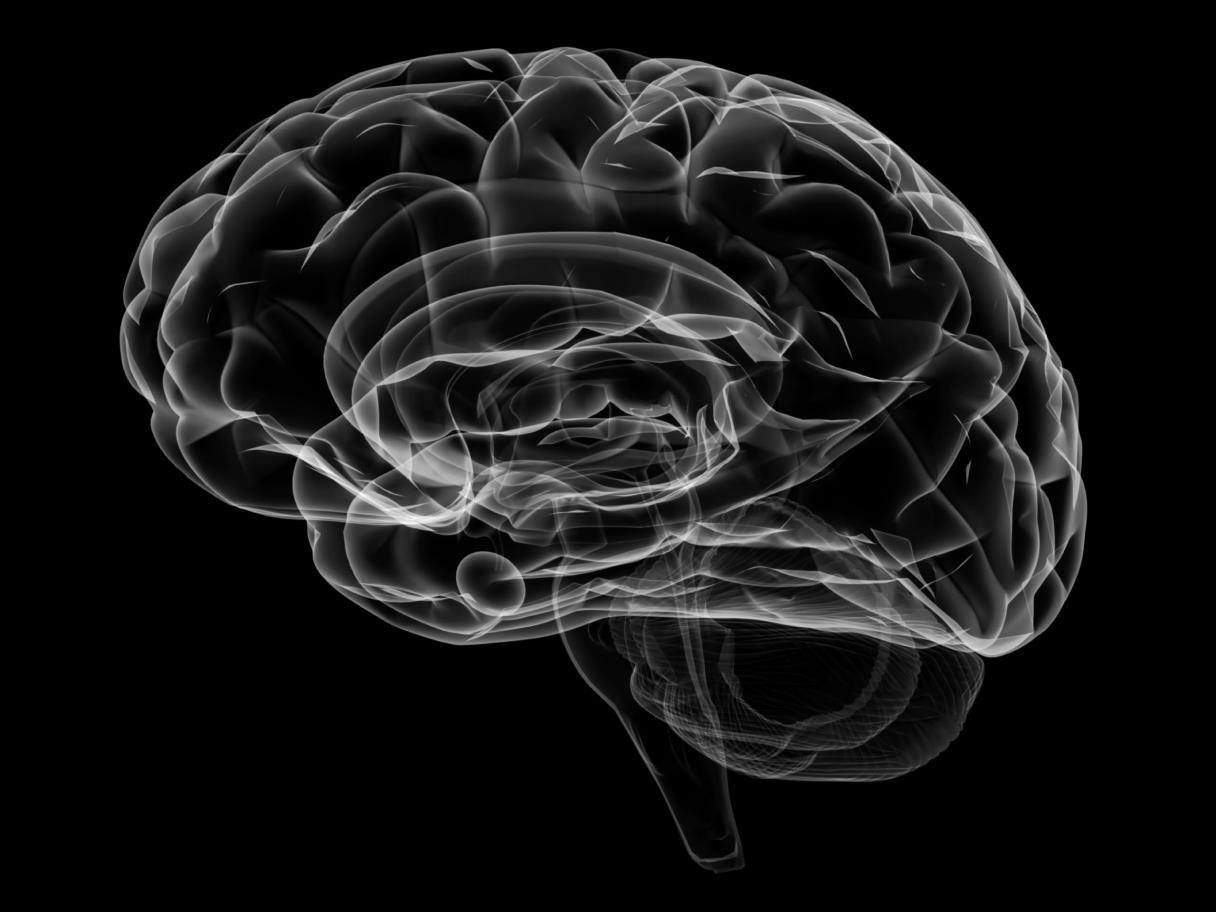 臺大研究倫理中心
陳奎伯
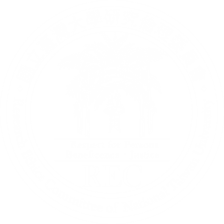 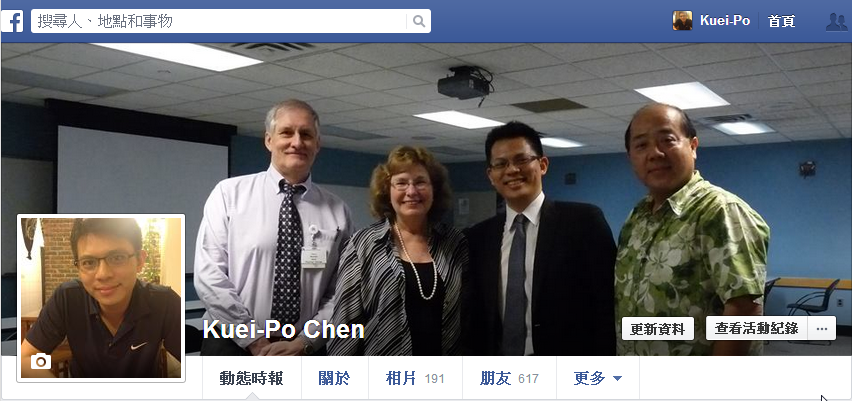 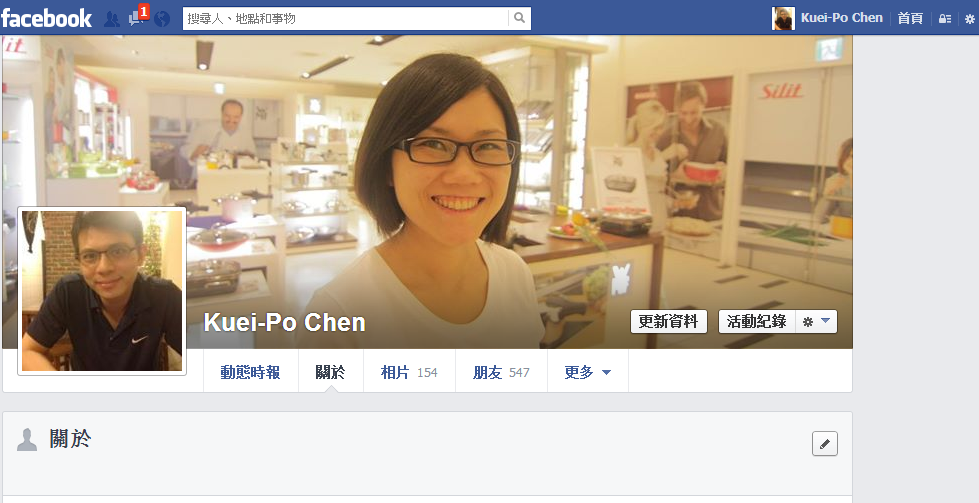 陳奎伯
臺大研究倫理中心專案經理實驗動物照護專案經理
IRB in University of Kentucky短期受訓臺大心理學碩士
認知神經科學、使用者經驗、fMRI研究
華碩行動裝置人因工程師
工研院人因實驗工程師
亞洲大學講師
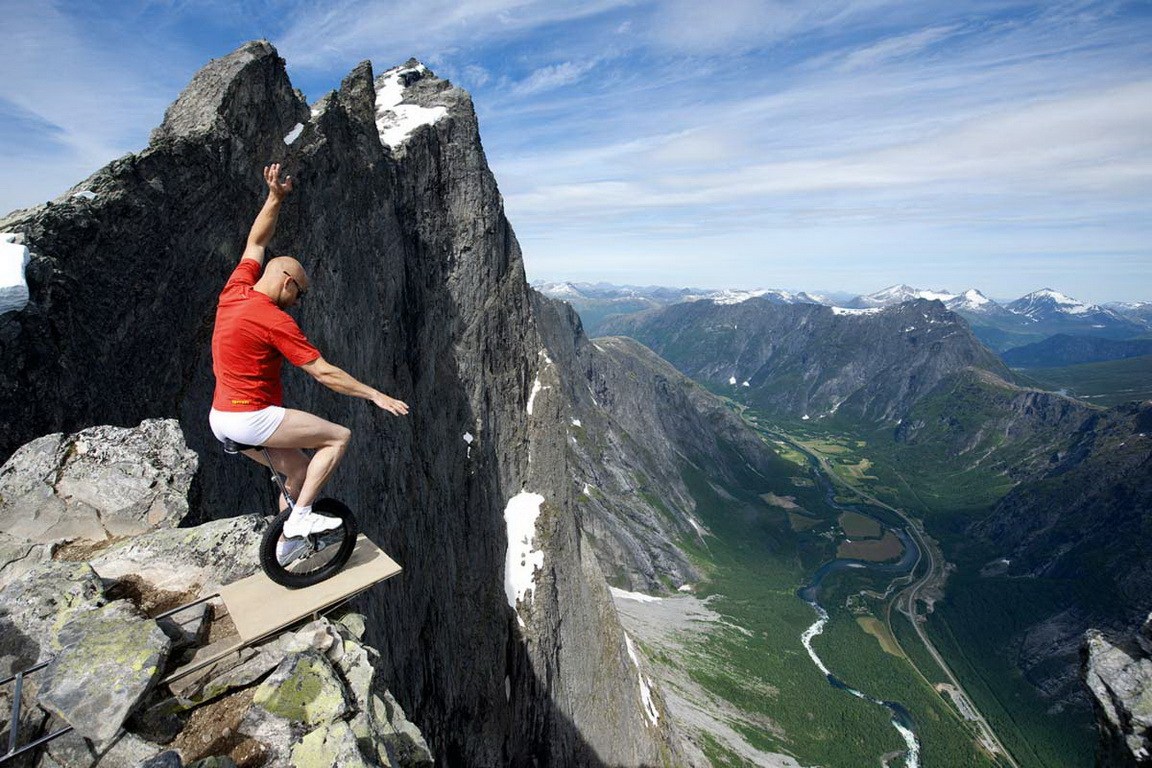 沒有危機意識
就是最大的危機
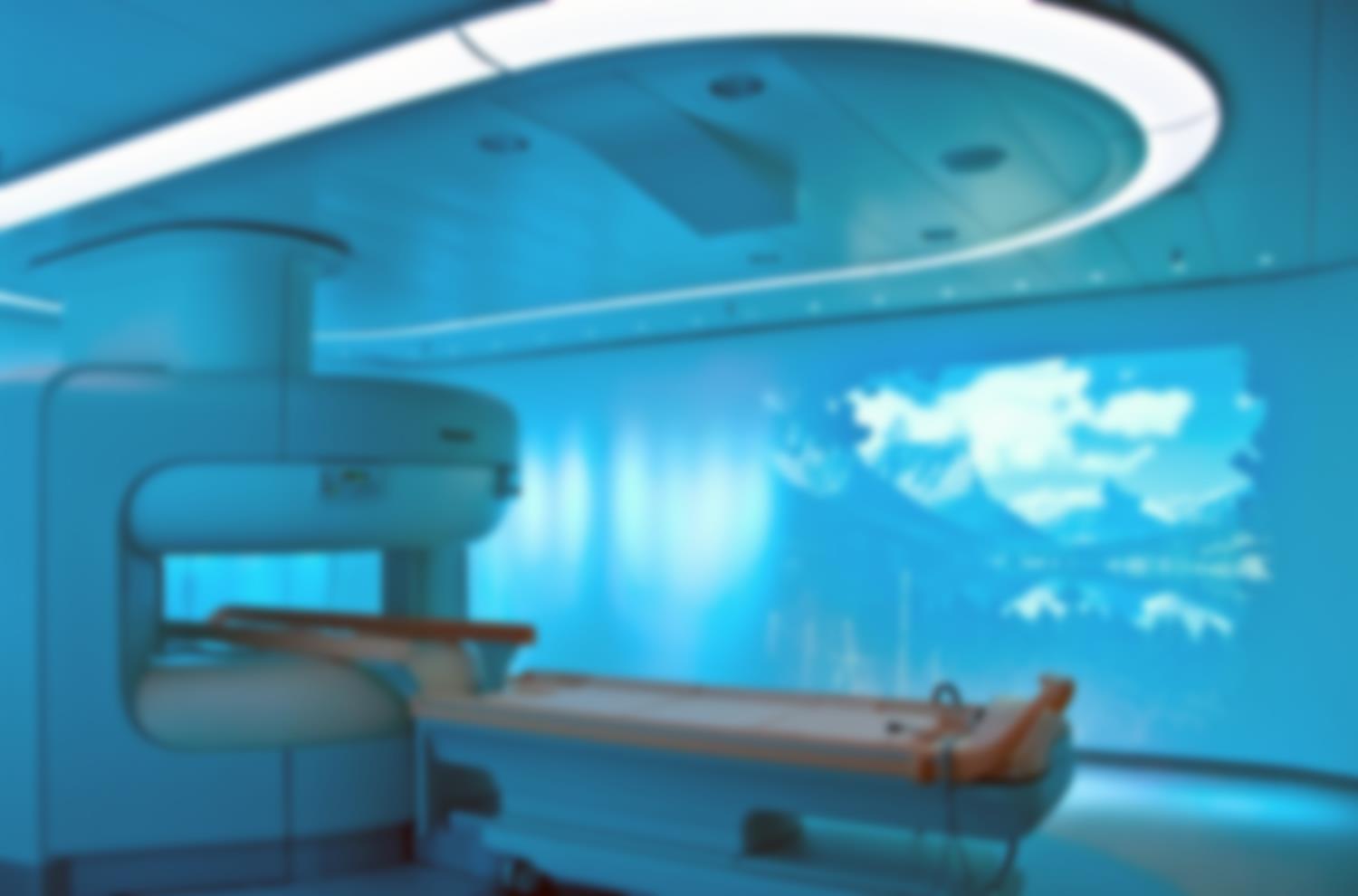 MRI危險嗎？
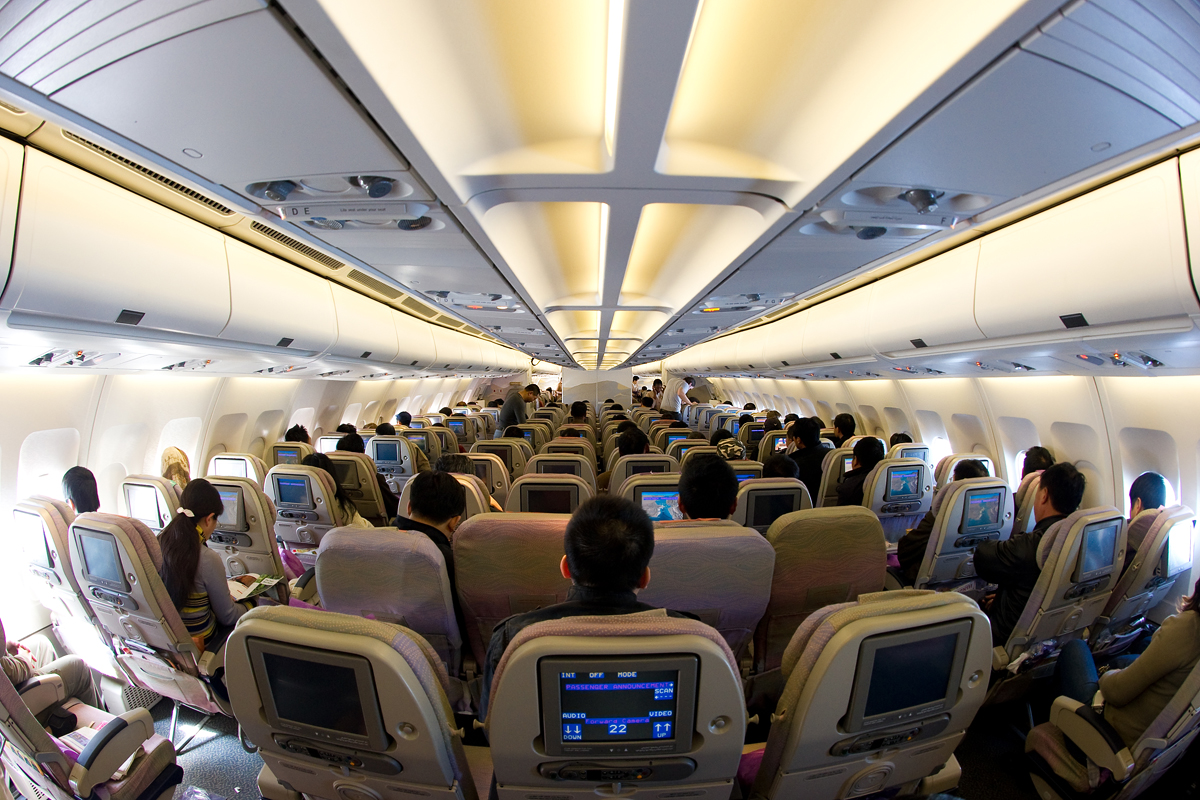 坐飛機安全嗎？
發生率 x 傷害
低發生率 x 高傷害
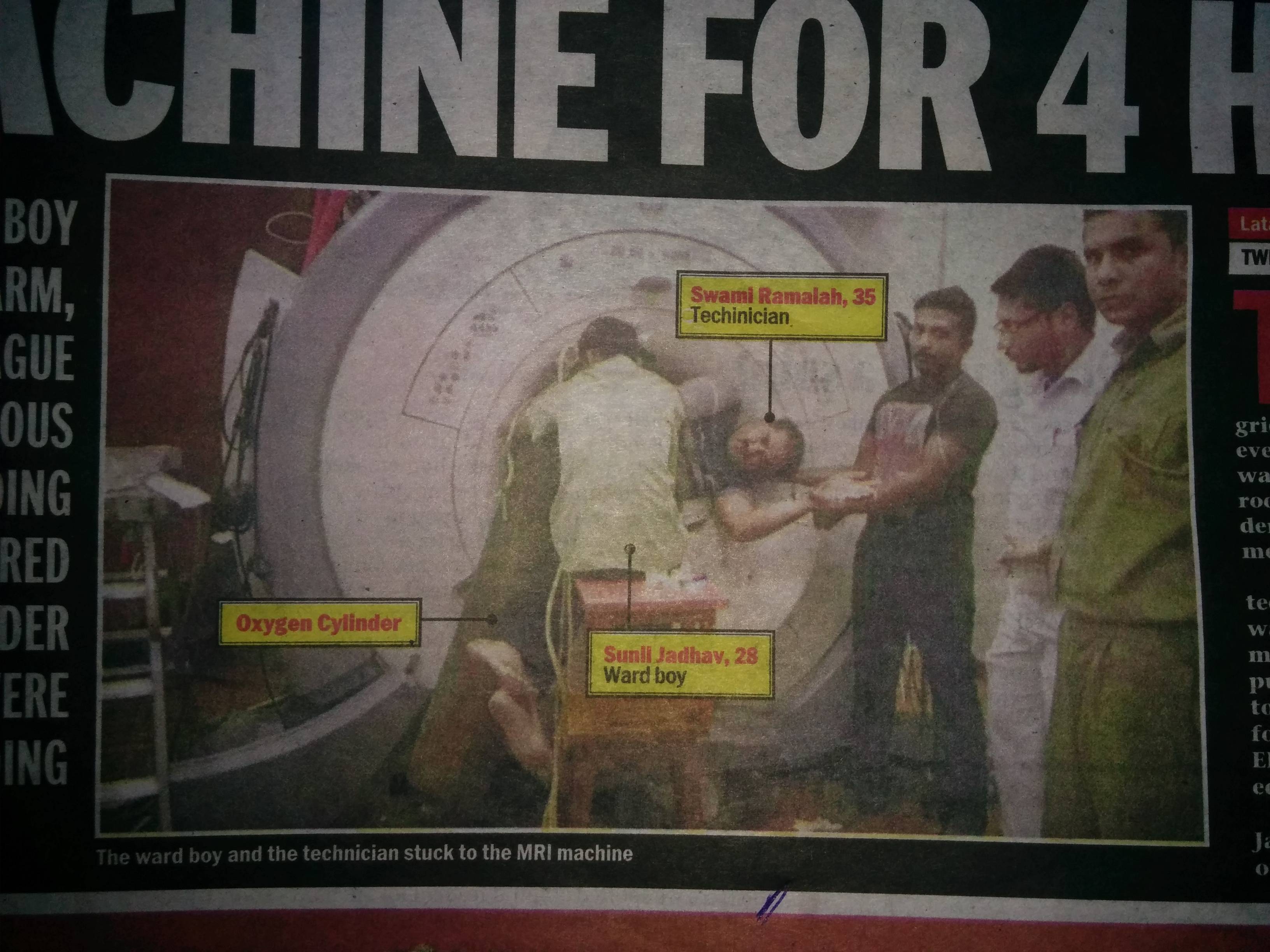 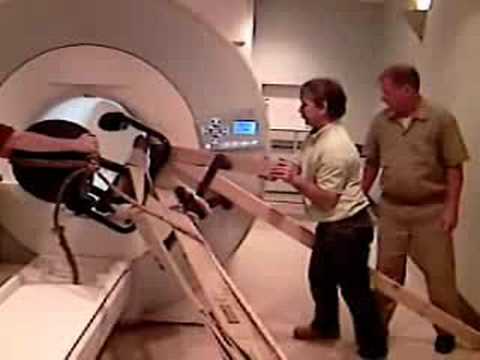 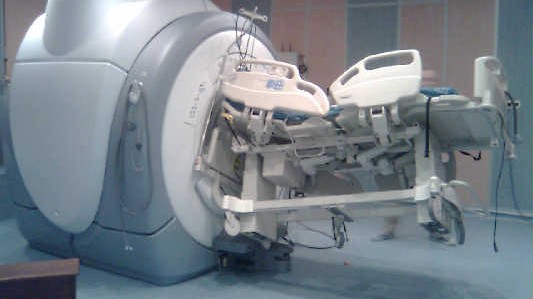 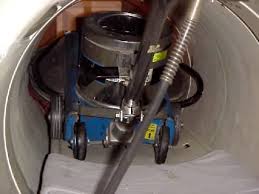 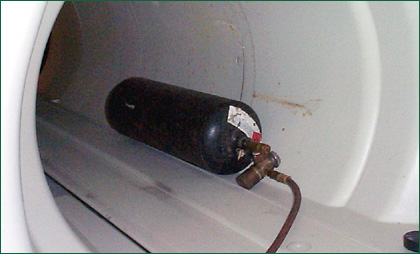 導彈效應
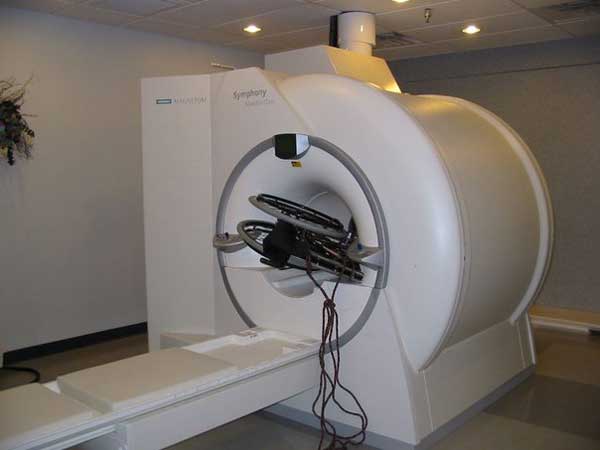 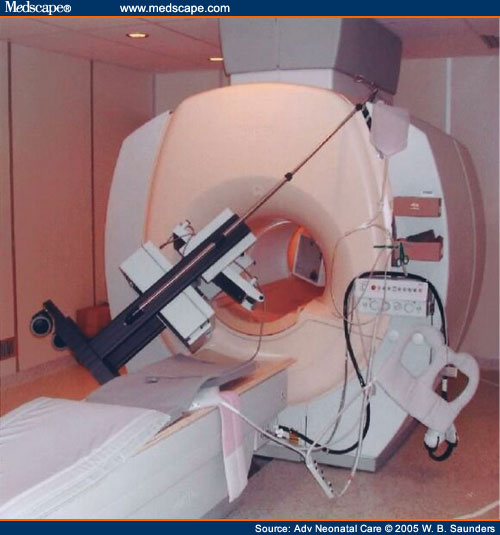 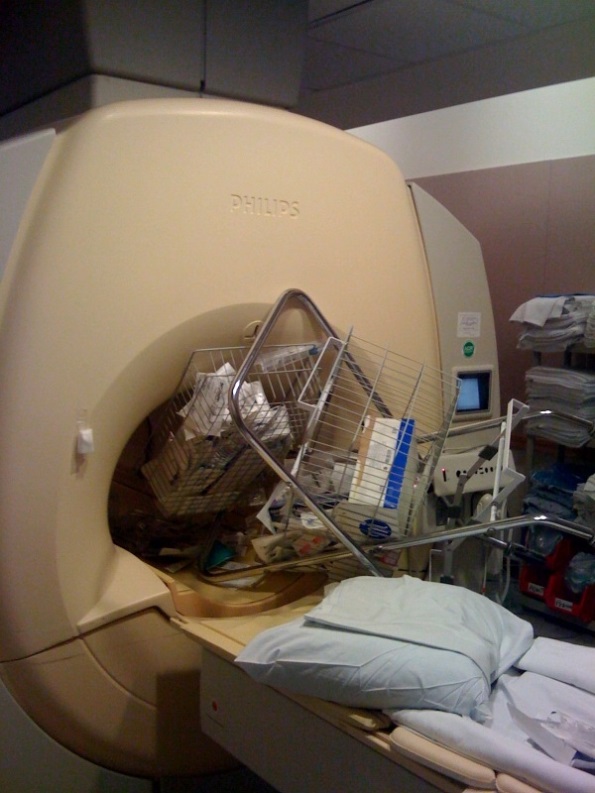 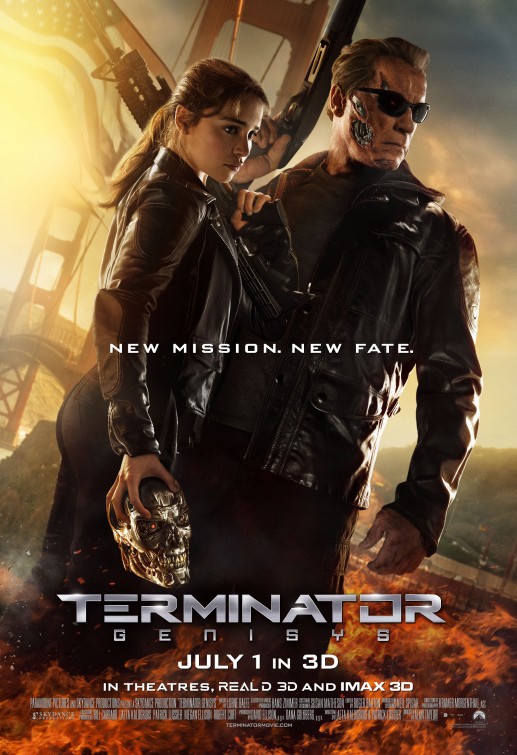 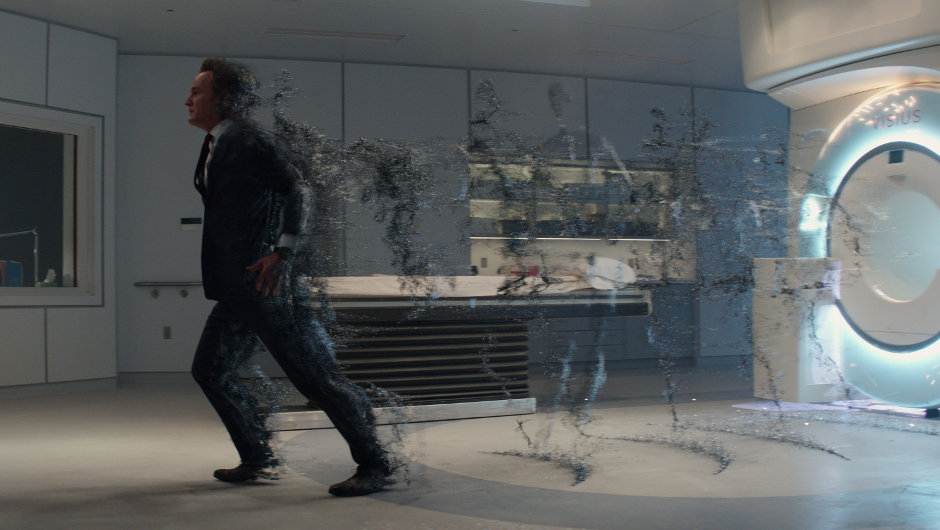 低發生率 x 高傷害
教育訓練
安全講習
人員演練
SOP
實地稽核
…
低發生率 x 高傷害
誰會出現在MRI實驗室？
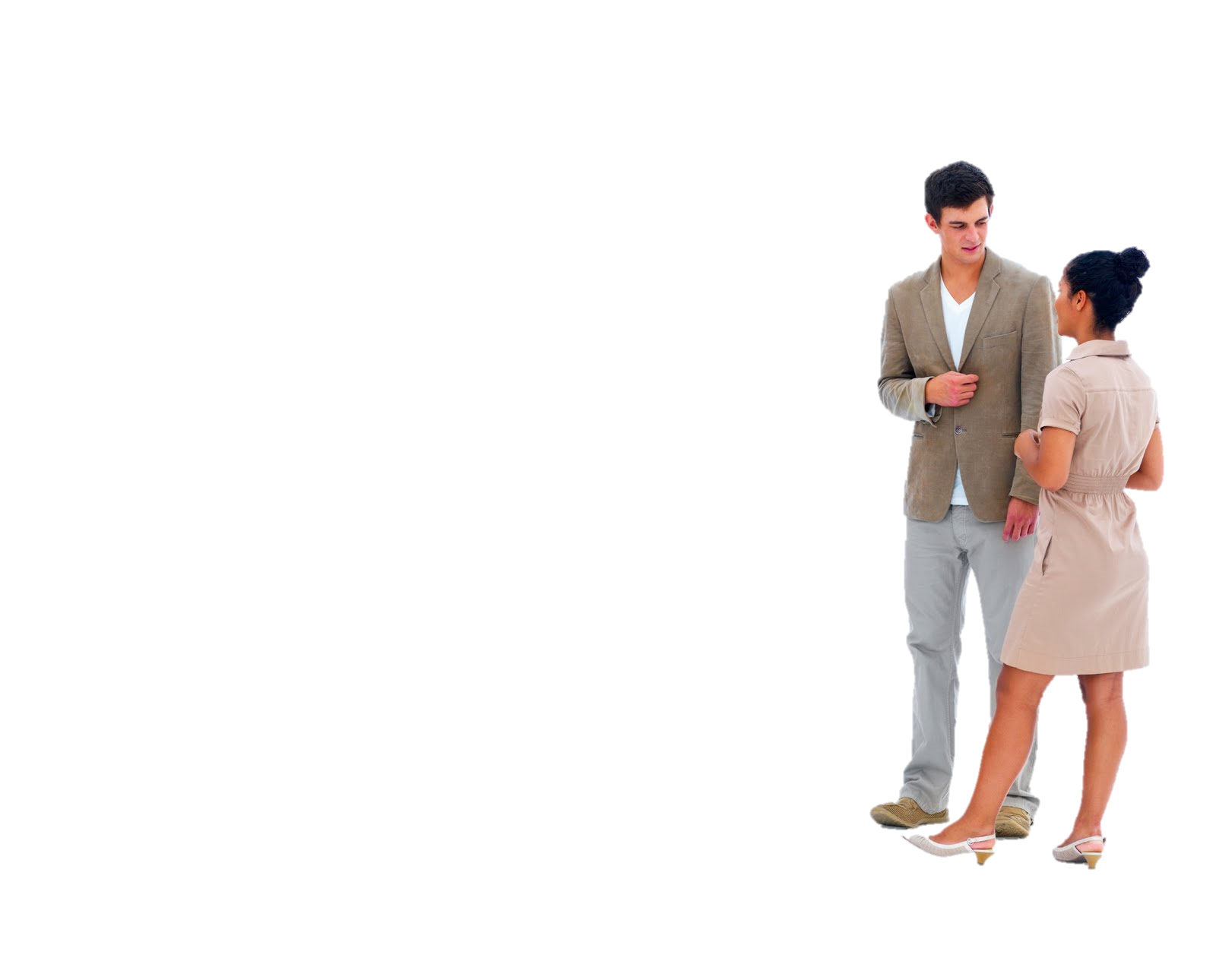 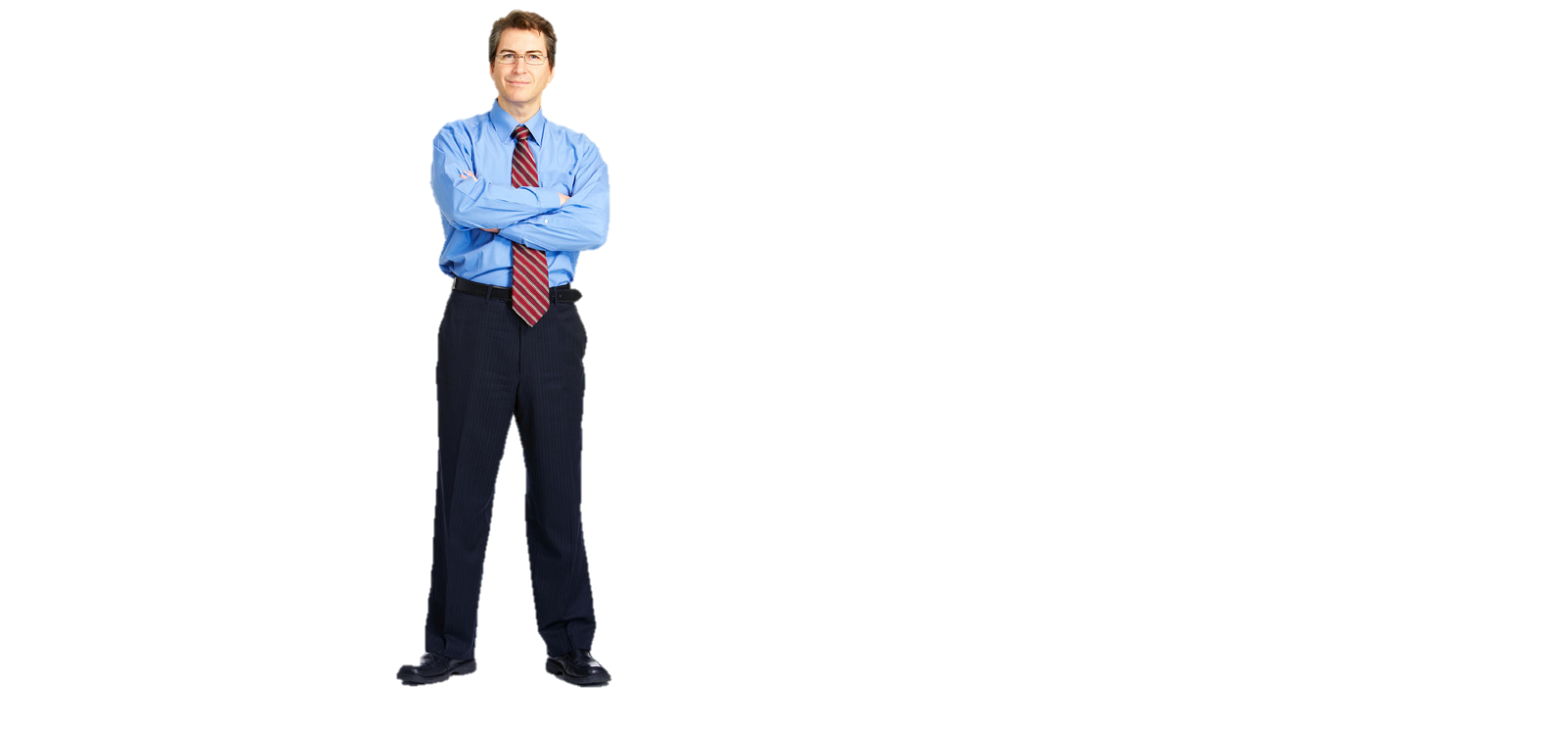 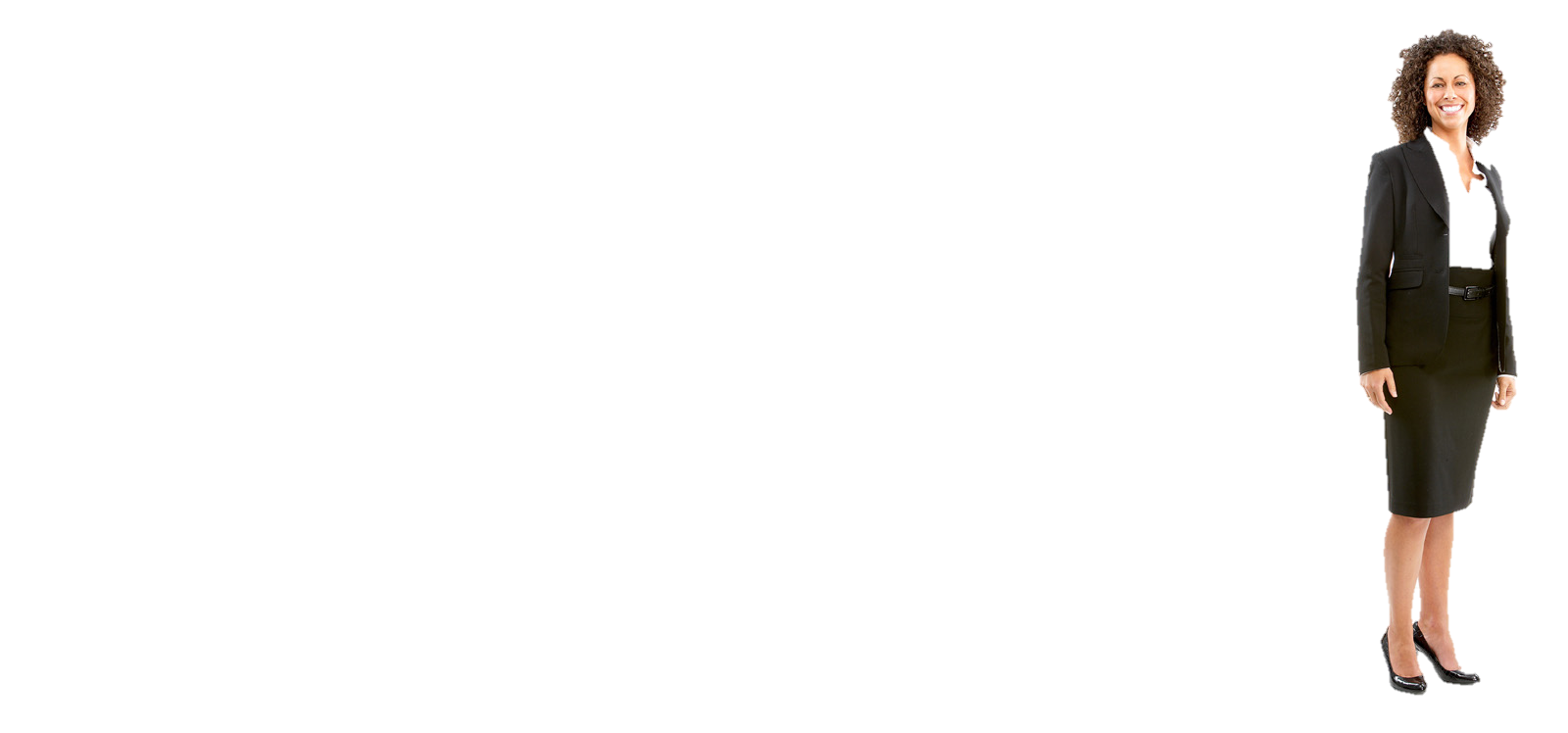 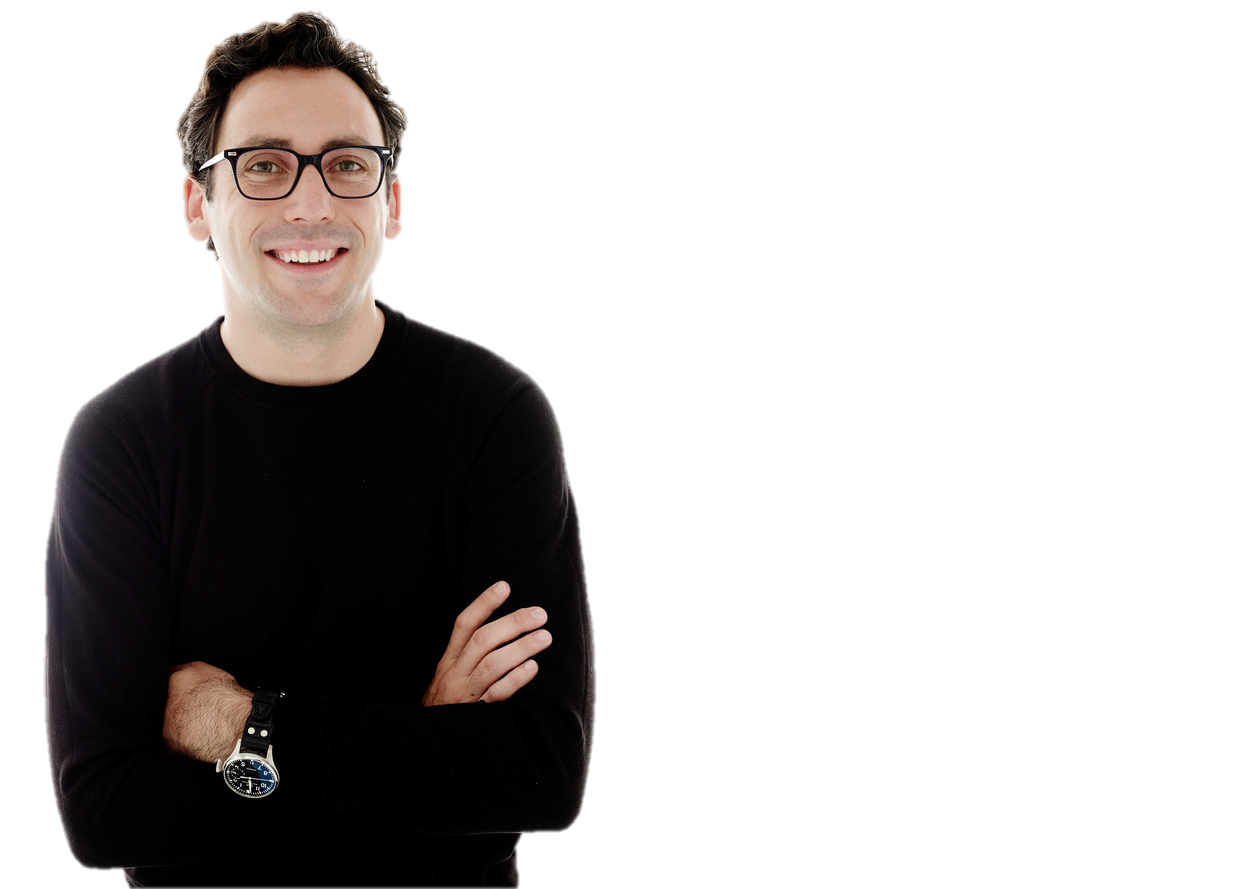 計畫主持人
研究參與者
研究助理
碩士生
技師
誰會看過上述影片？
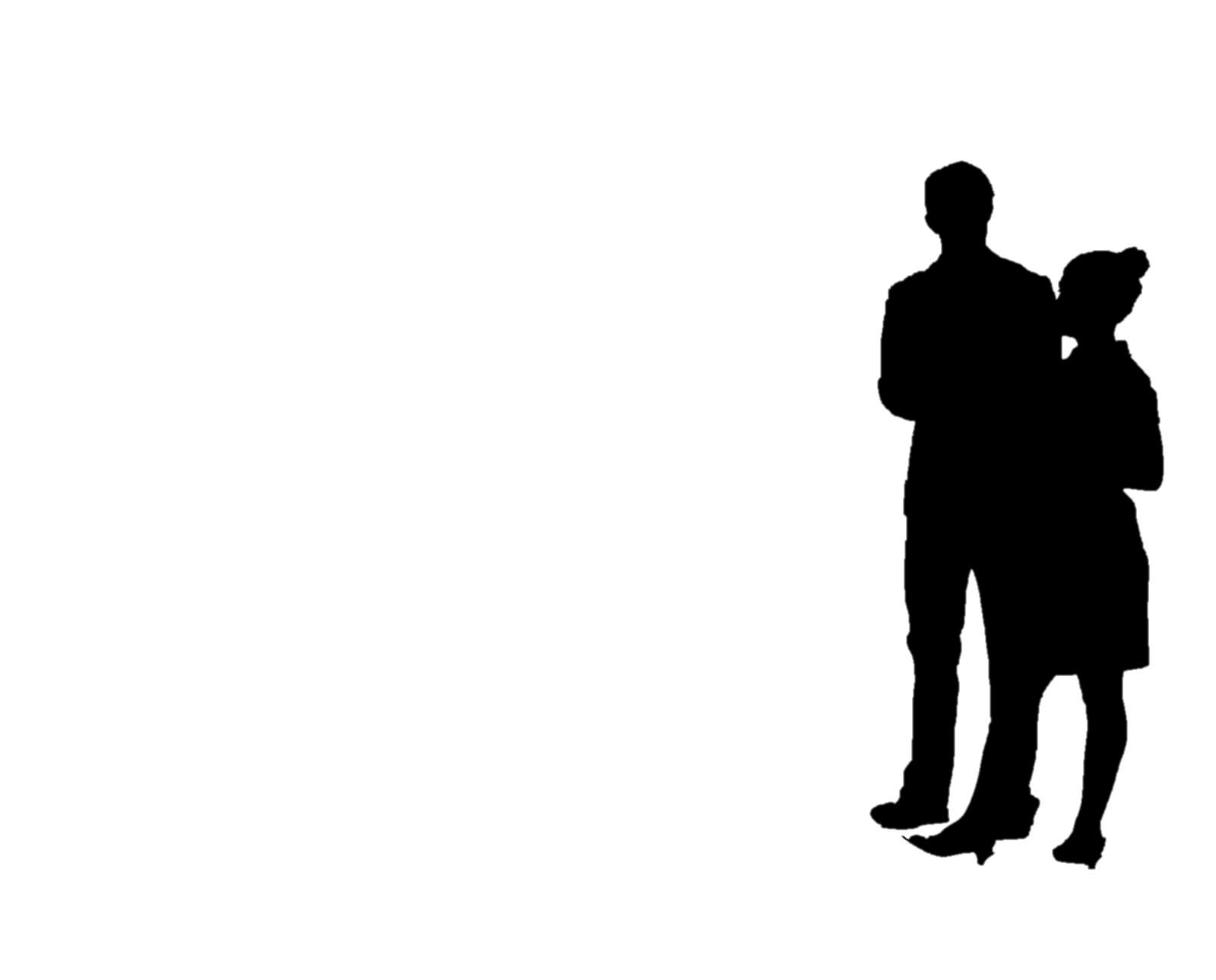 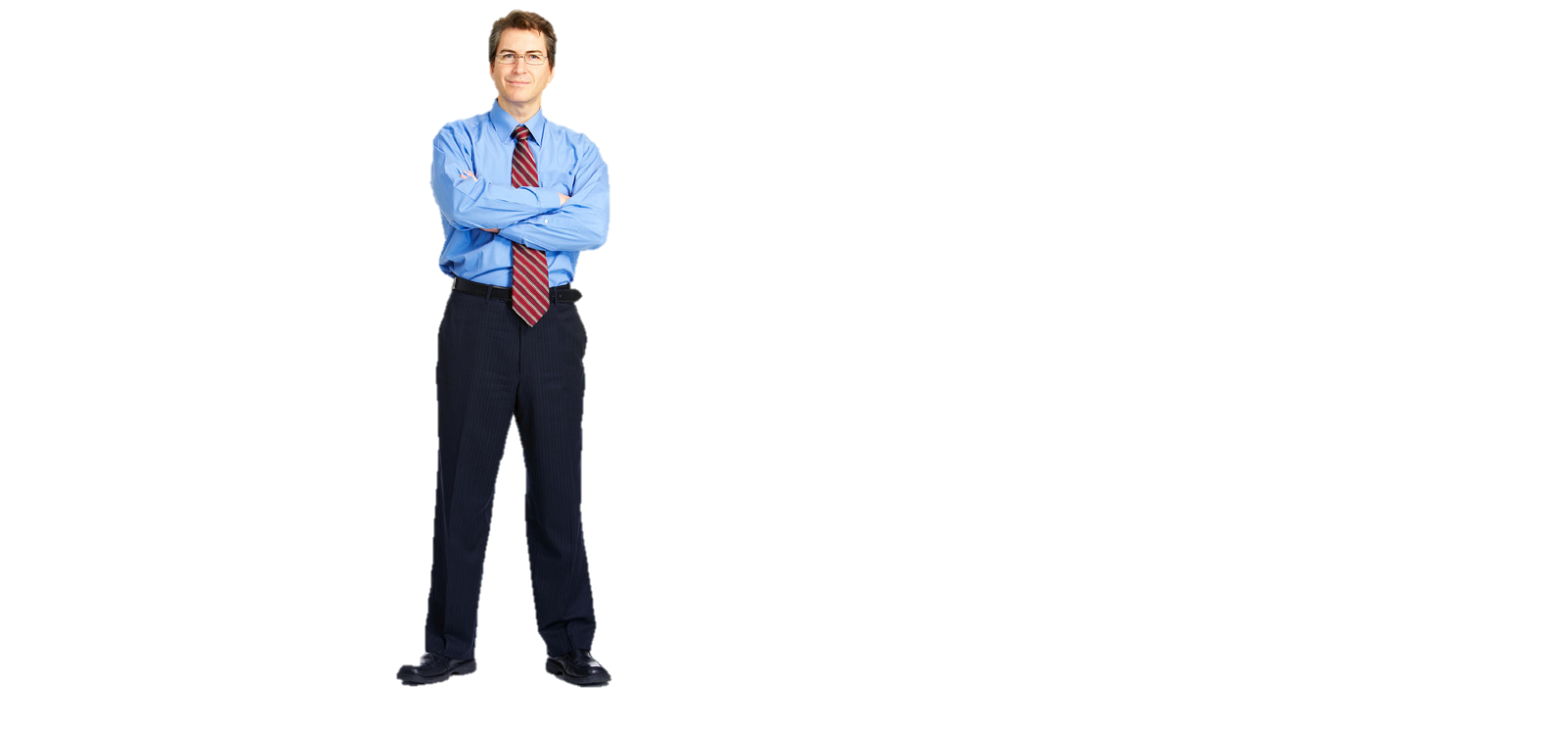 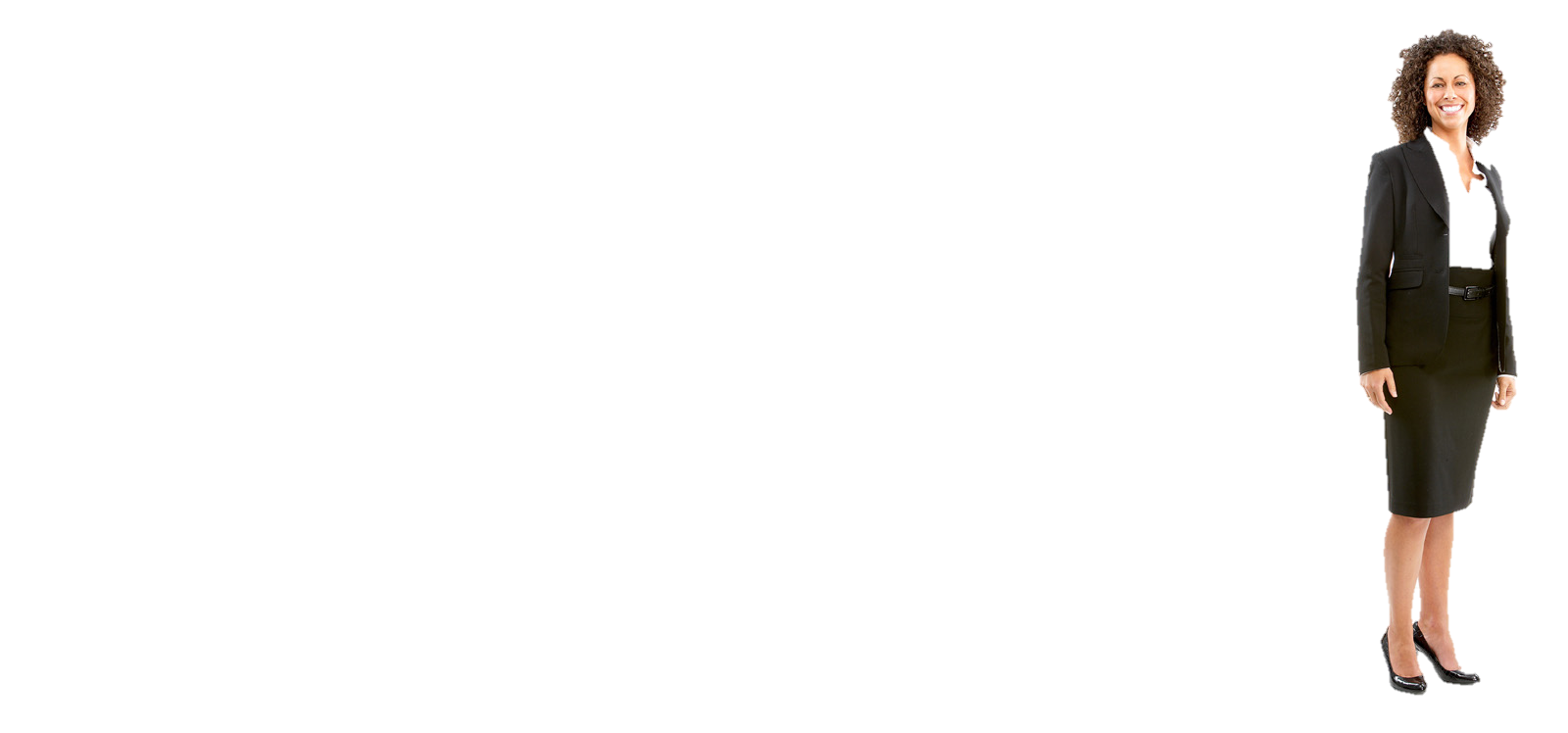 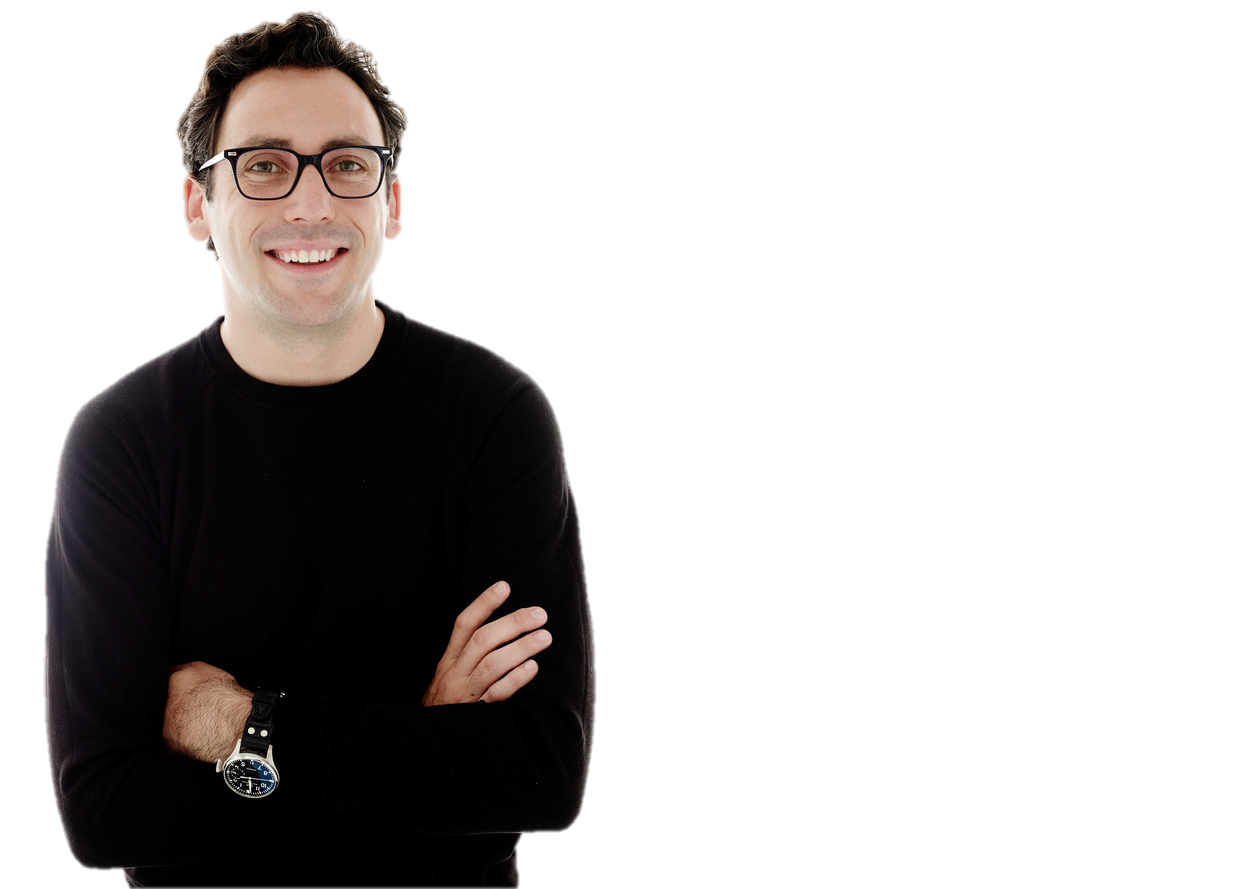 計畫主持人
研究參與者
研究助理
碩士生
技師
誰會重覆看過上述影片？
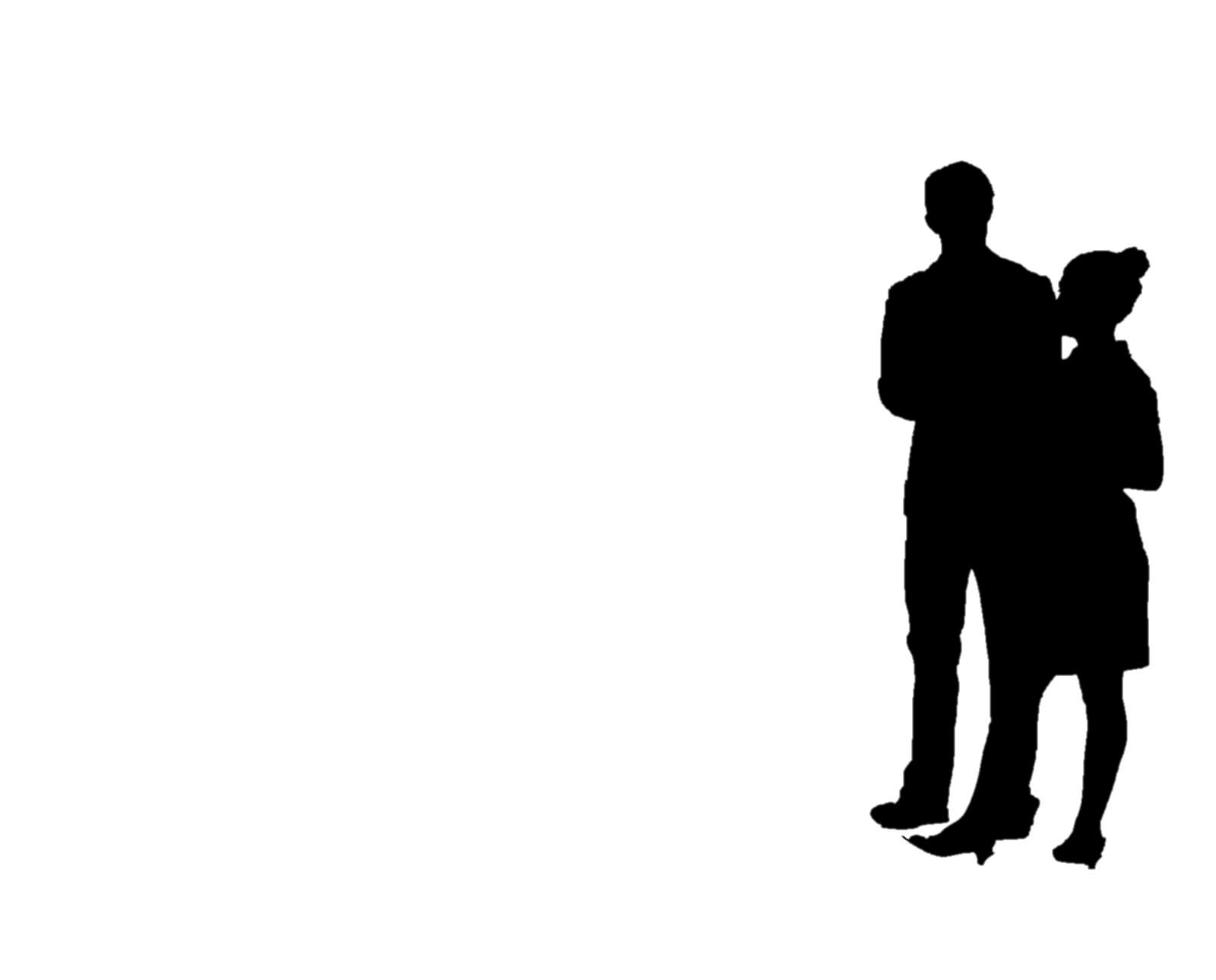 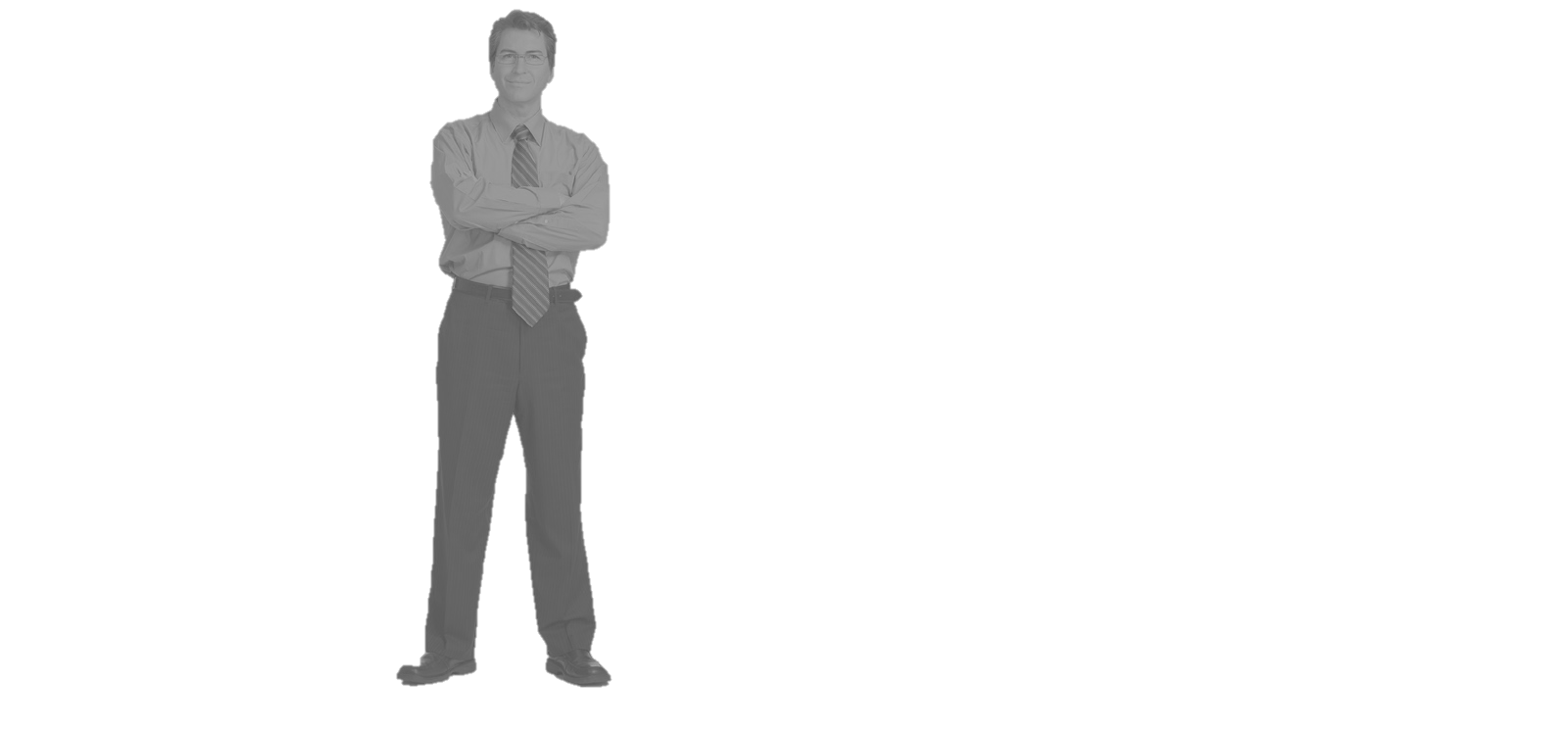 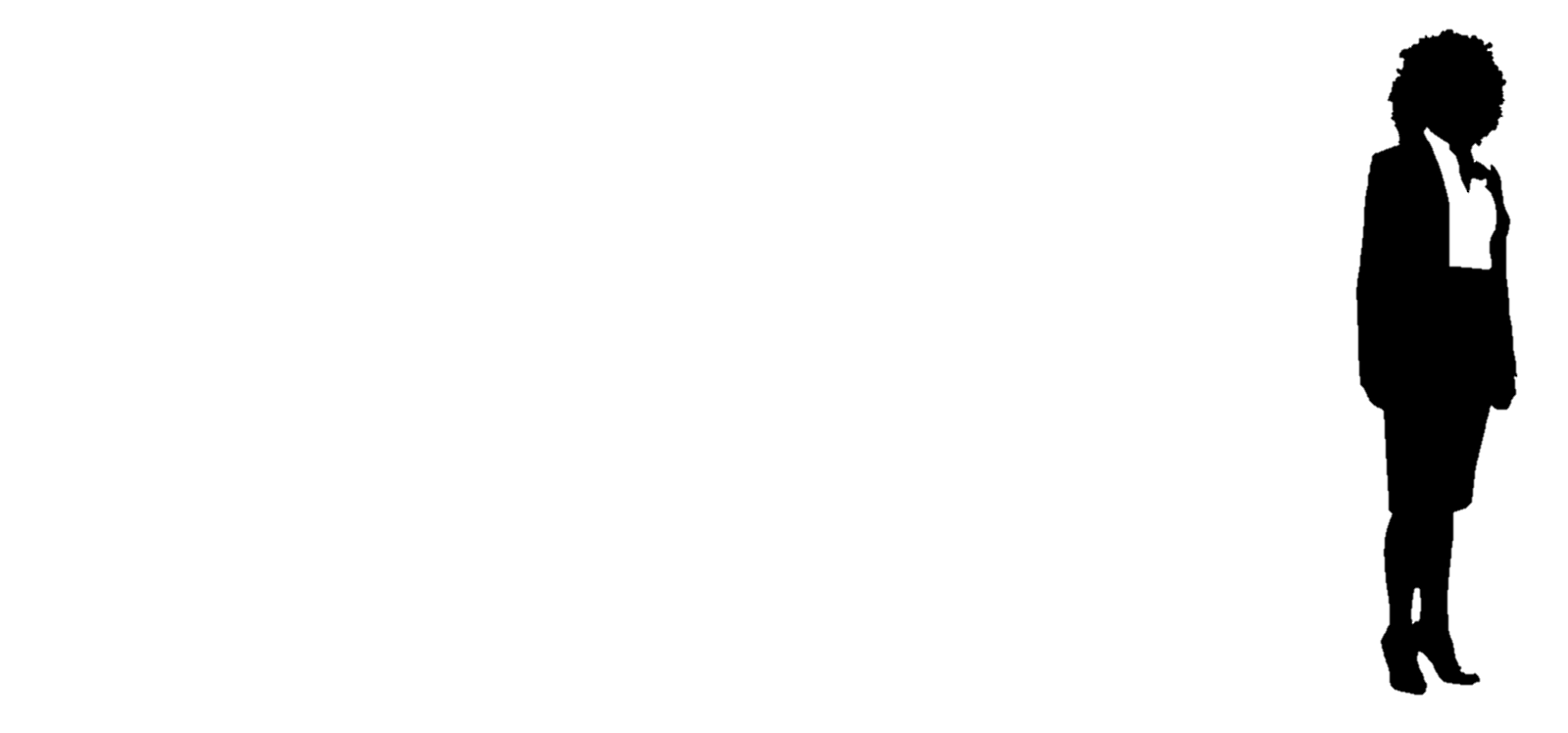 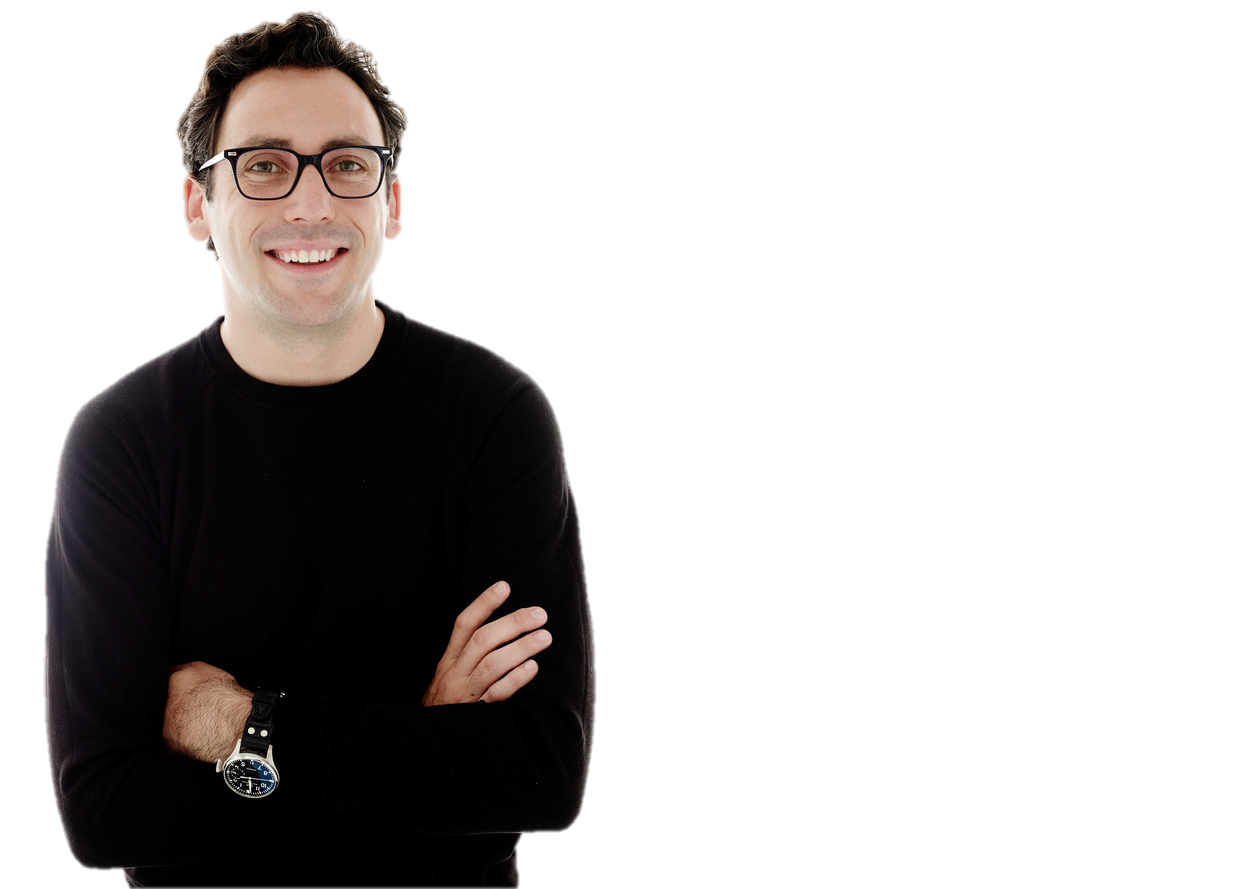 計畫主持人
研究參與者
研究助理
碩士生
技師
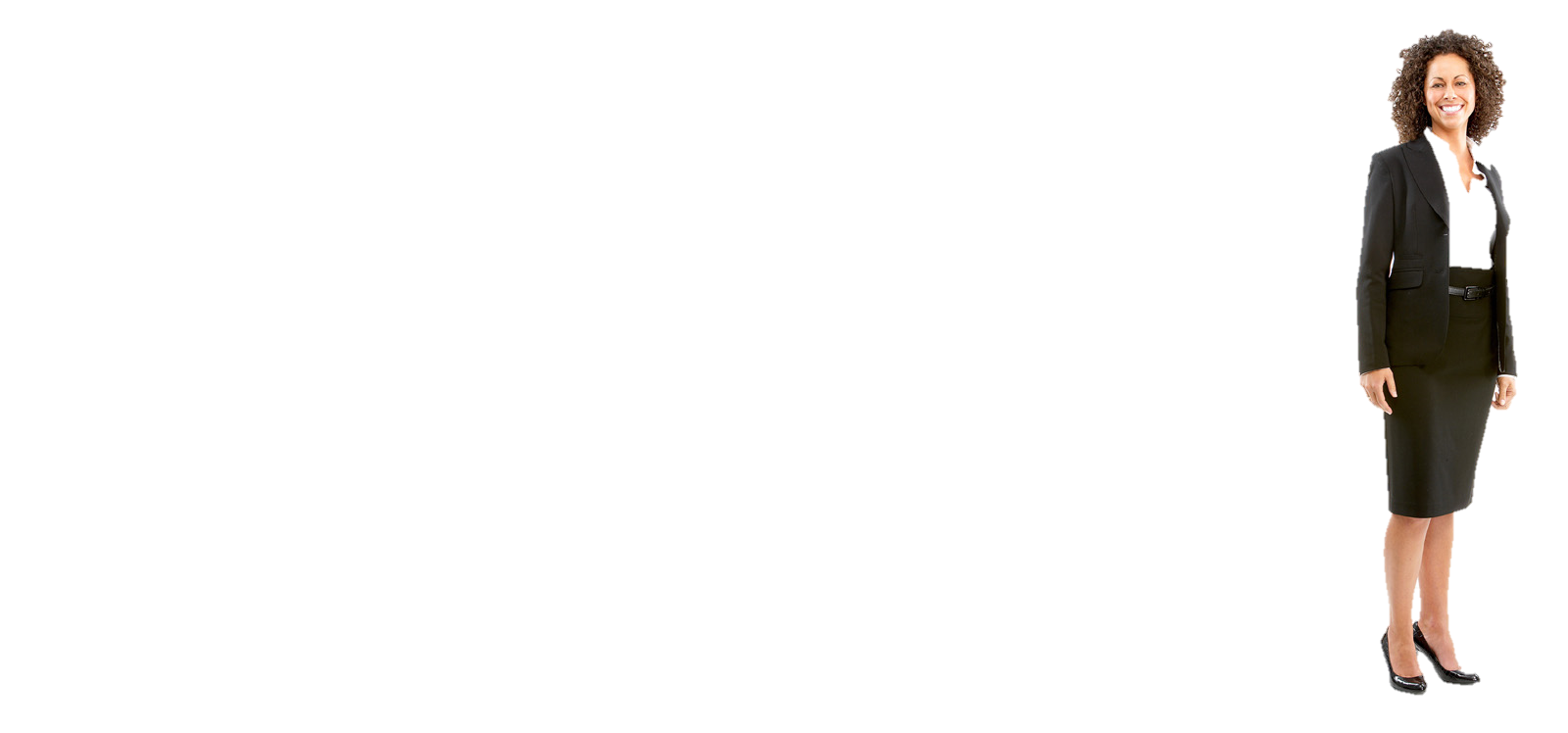 一個研究生的故事
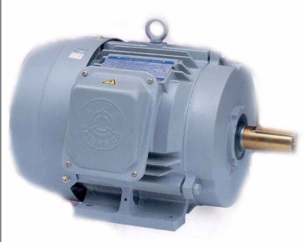 與研究參與者最親近的角色
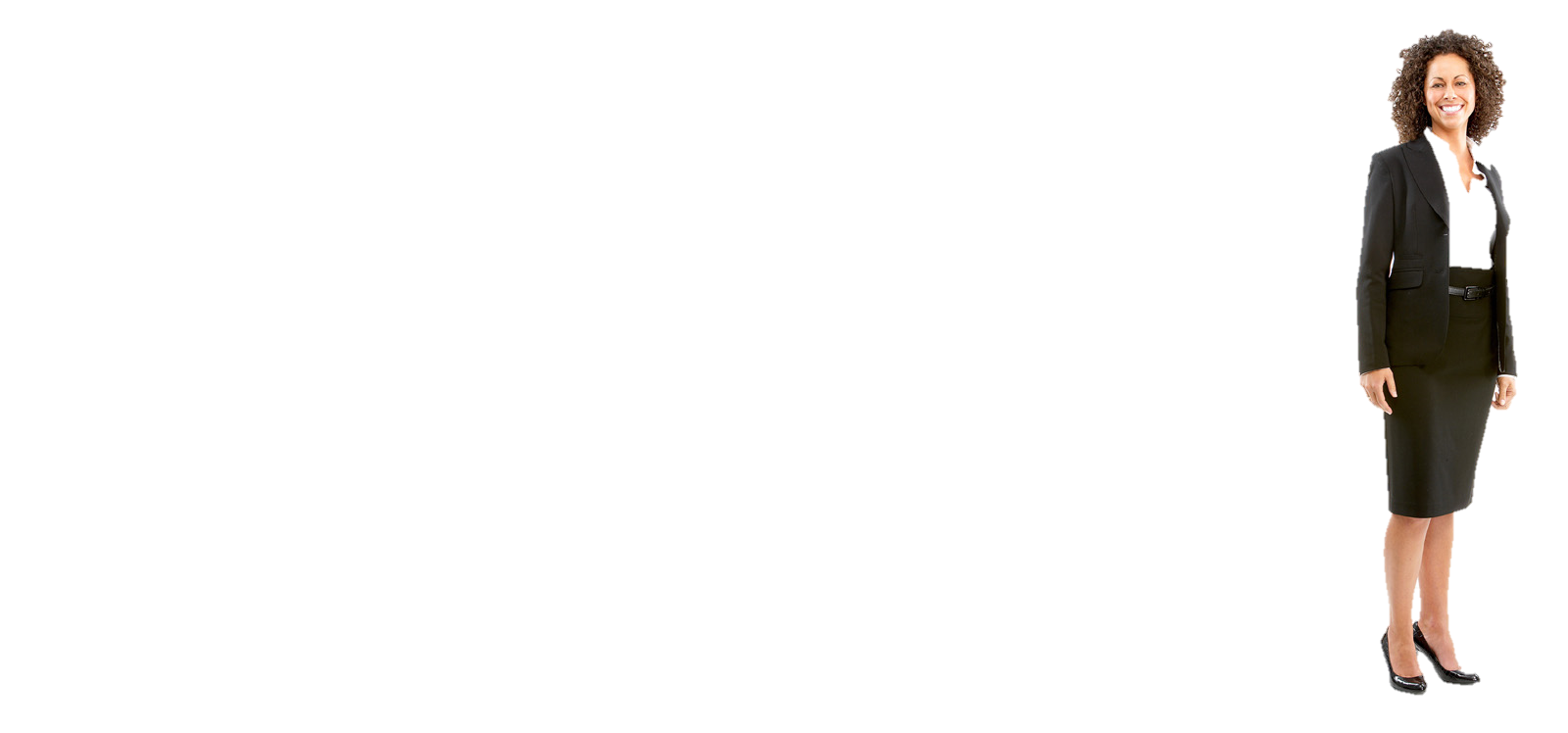 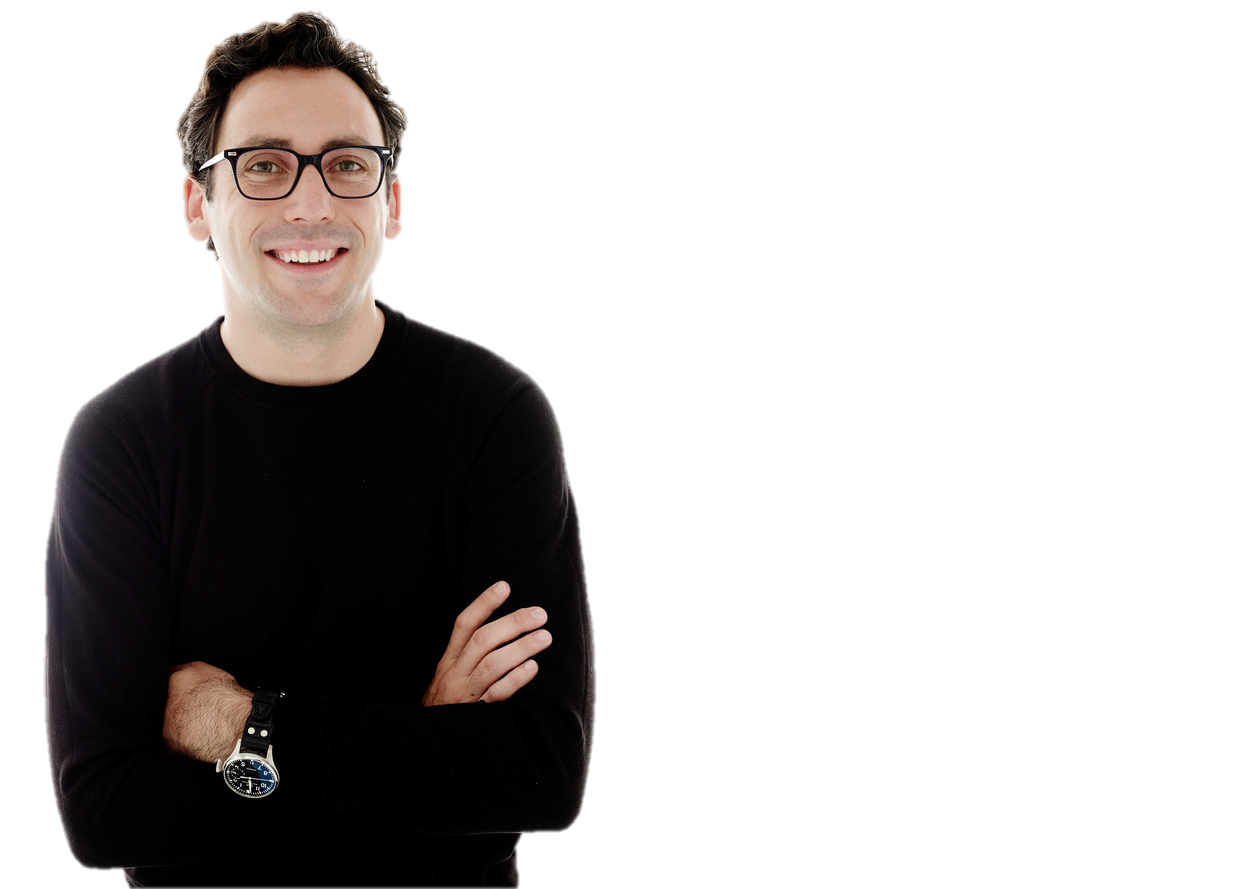 研究助理
碩士生
技師
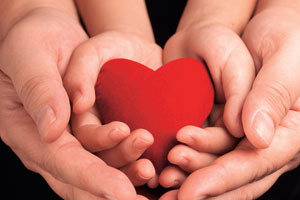 主持人
學生/助理/技師
參與者
研究參與者需共同保護
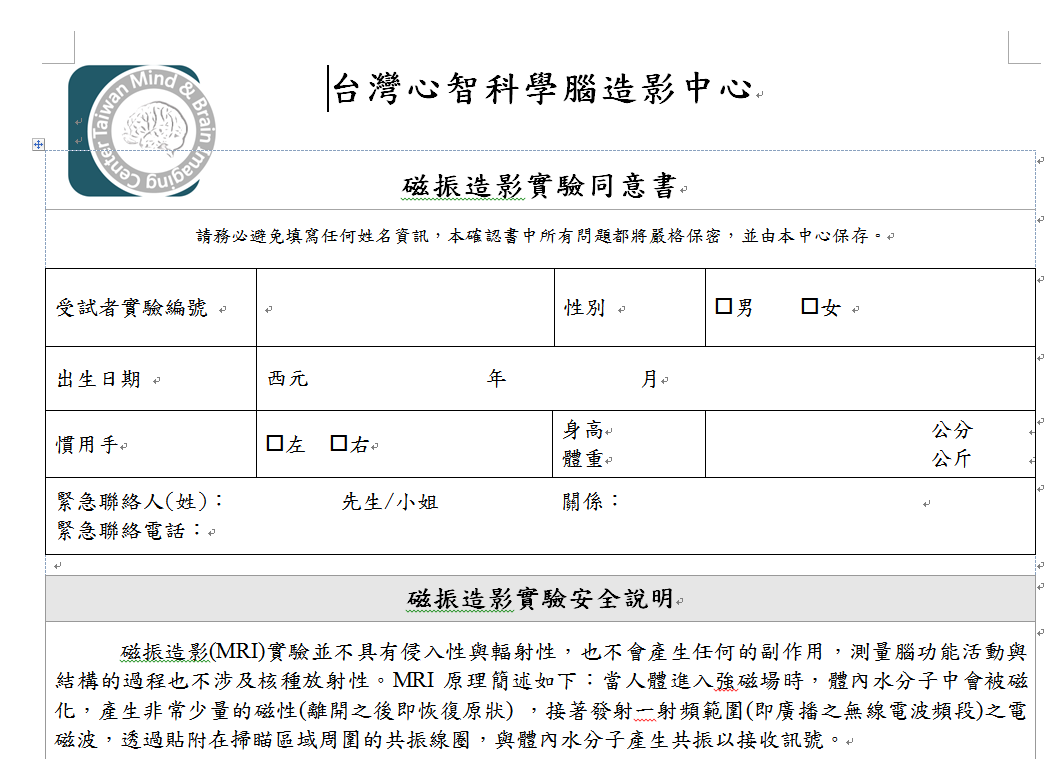 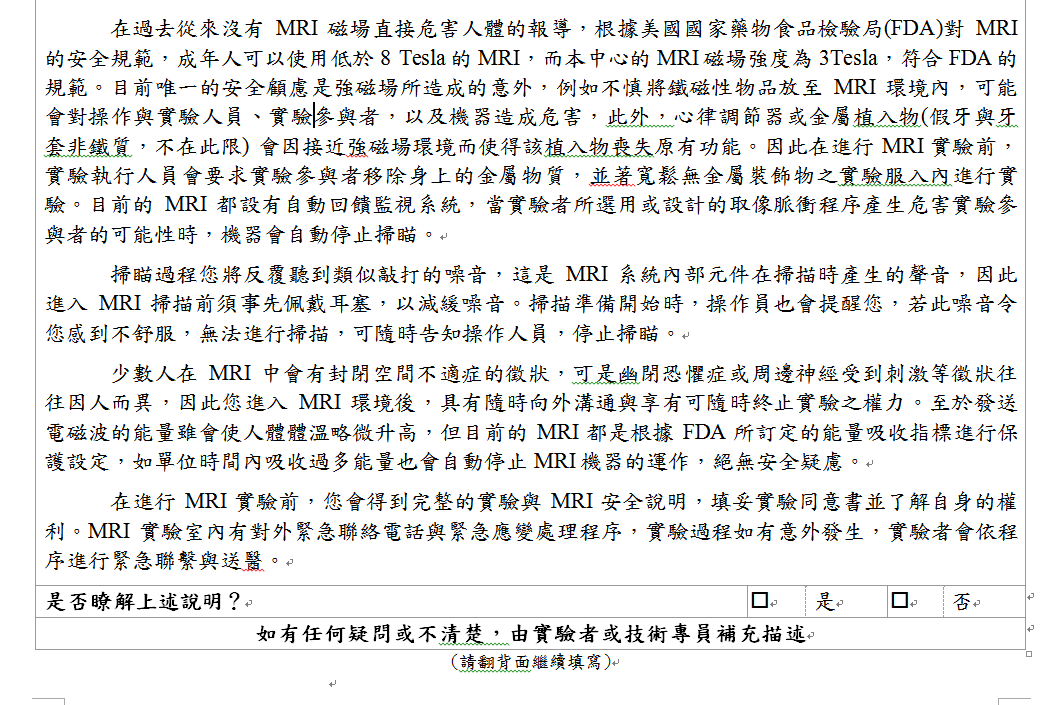 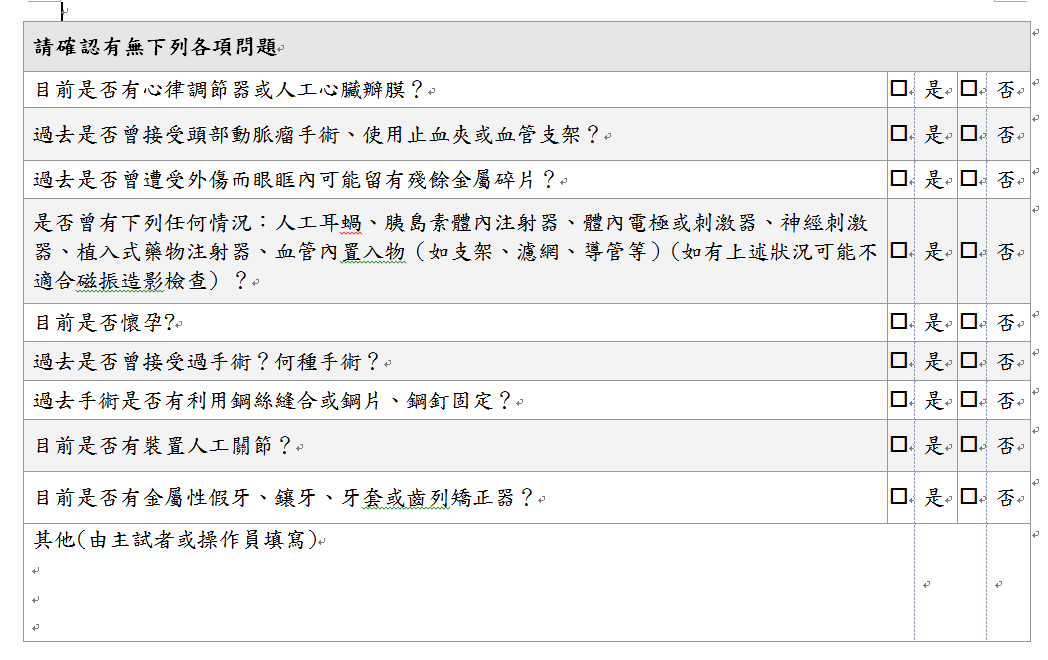 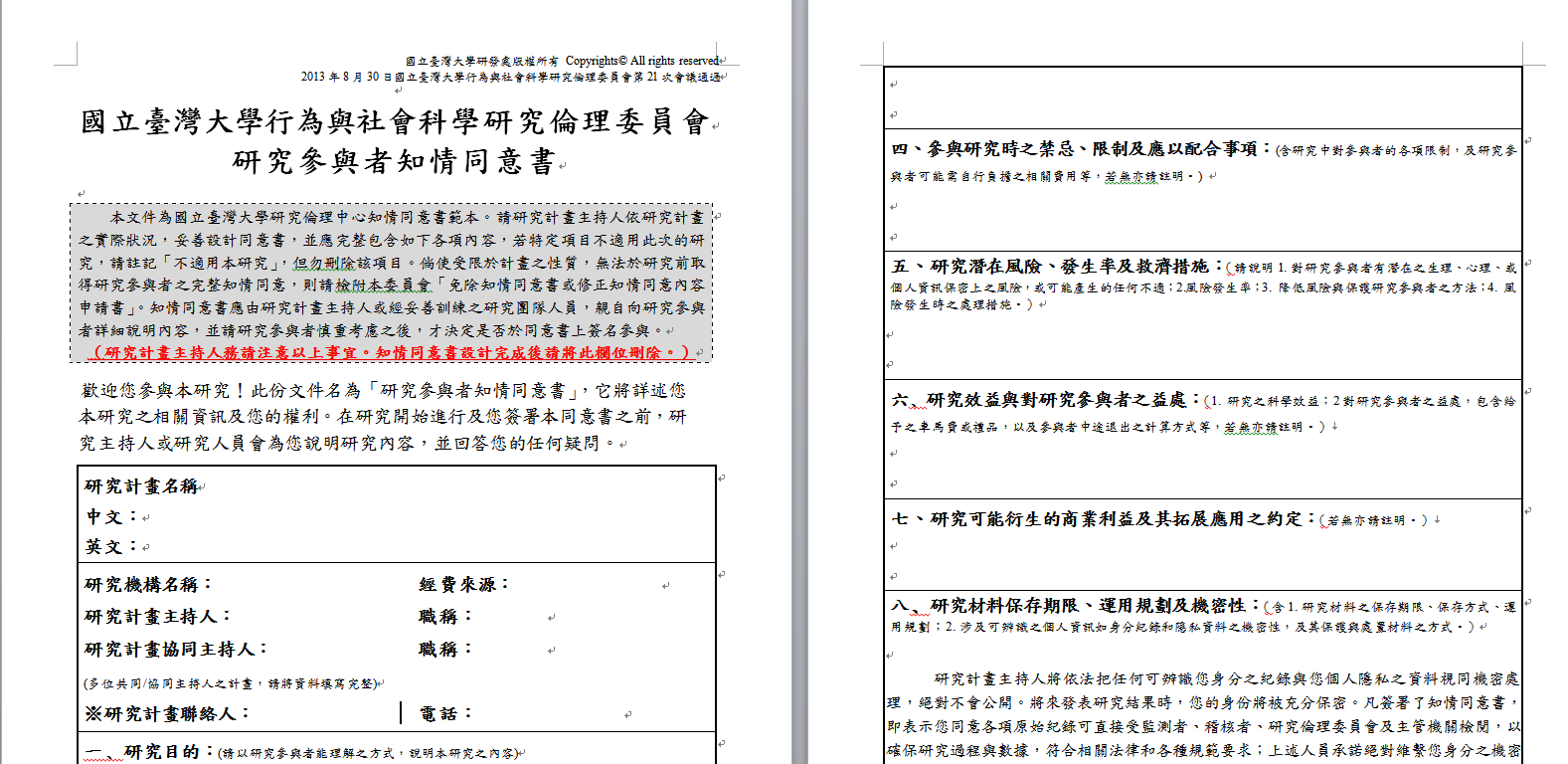 言者____，聽者____
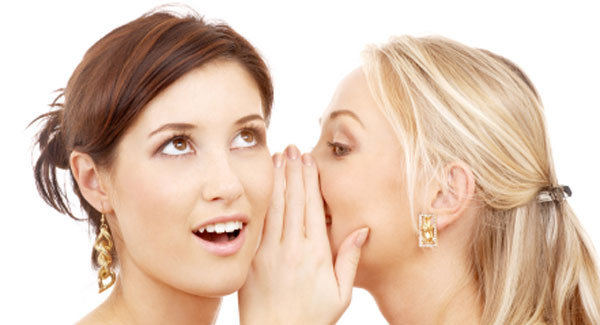 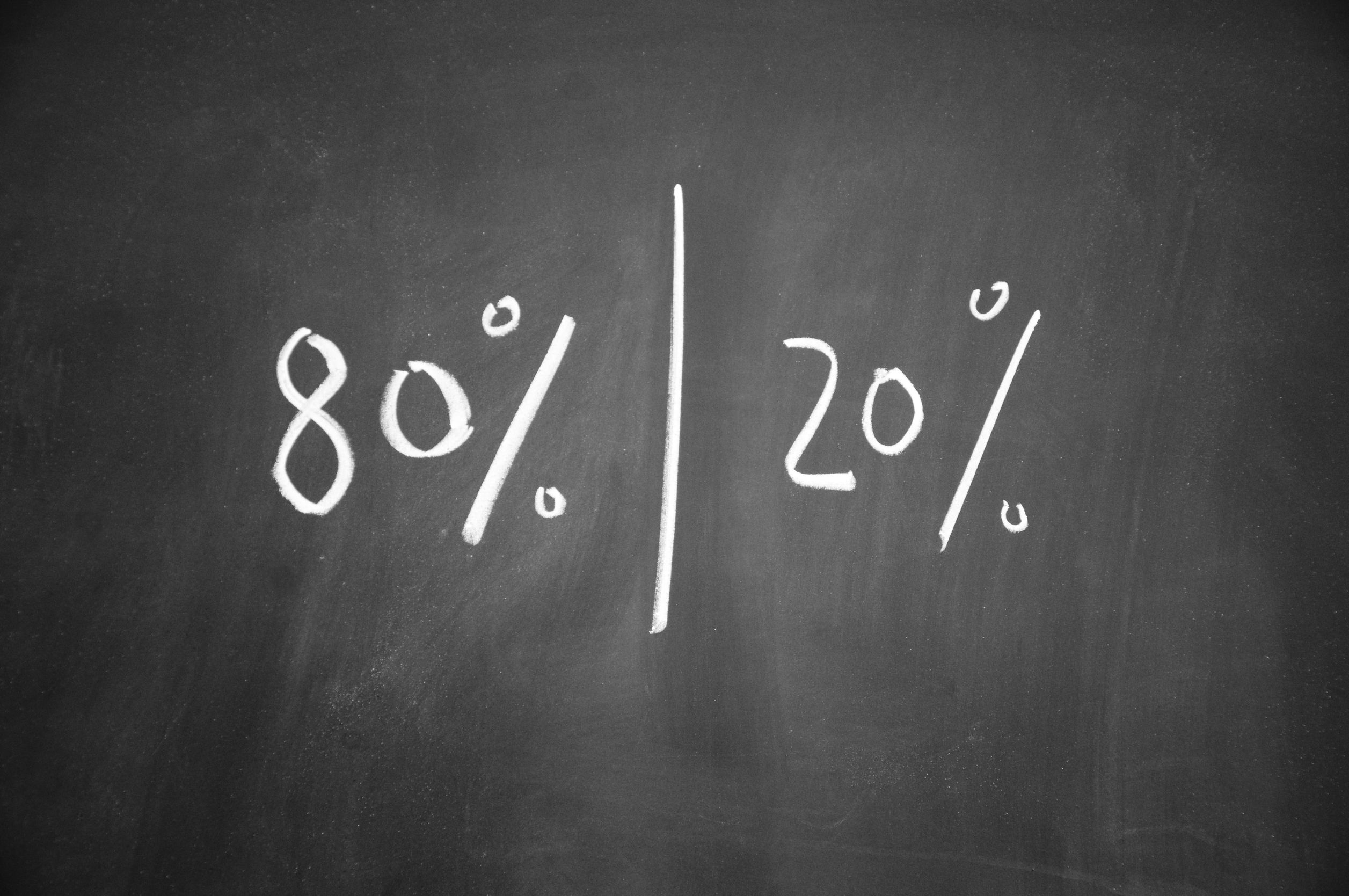 Others
Informed Consent
言者諄諄，聽者??
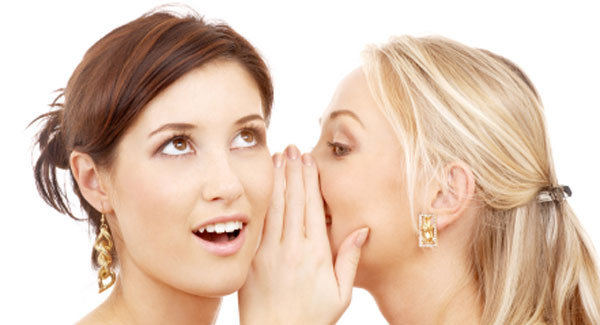 NG
本研究將會邀請研究參與者進入fMRI機器，並進行Stroop測驗，透過這個測驗瞭解人類大腦枕葉與額葉間，處理視覺與文字的歷程
這個實驗會請您進入一台掃描大腦的儀器中，在裡面會請您透過螢幕，回答您所看到的顏色。透過這個實驗，我們希望能瞭解大腦是如何處理文字與顏色的。
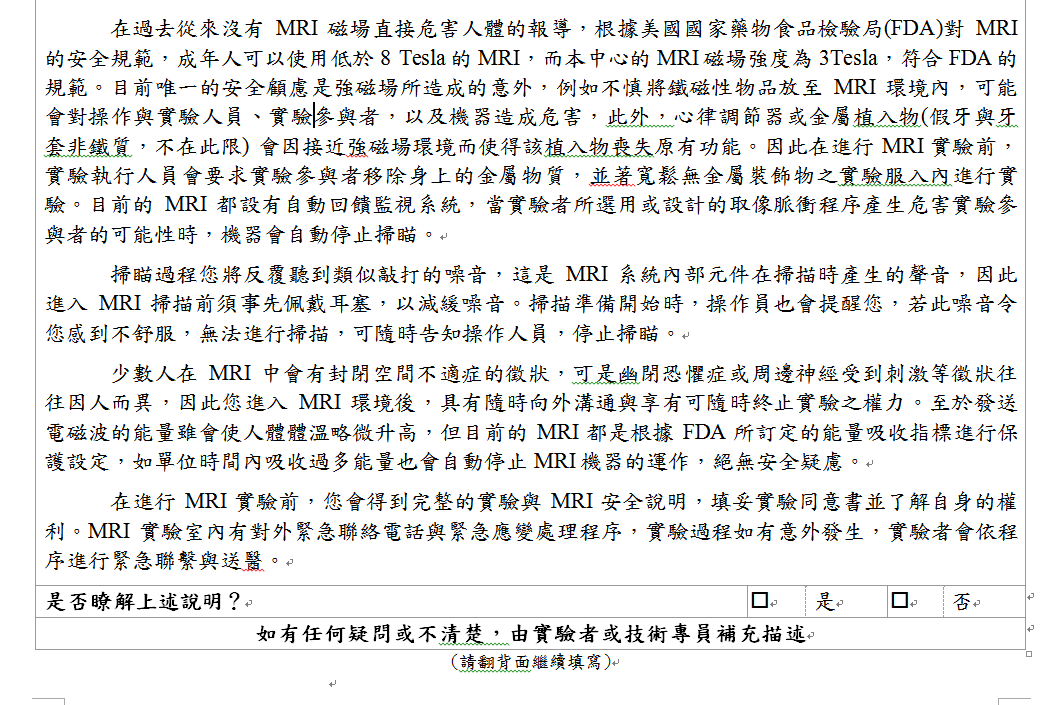 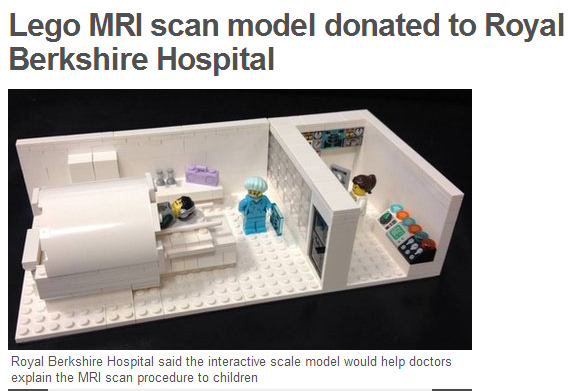 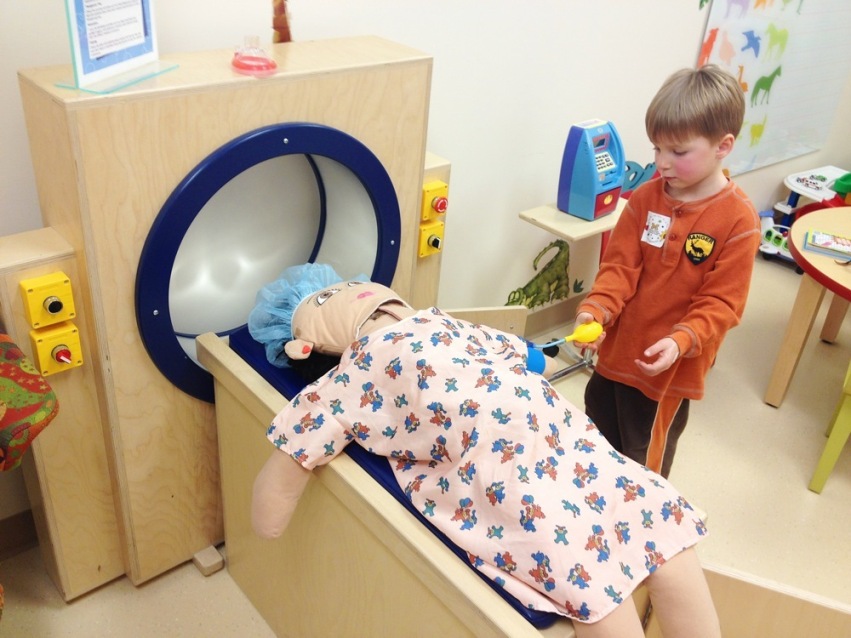 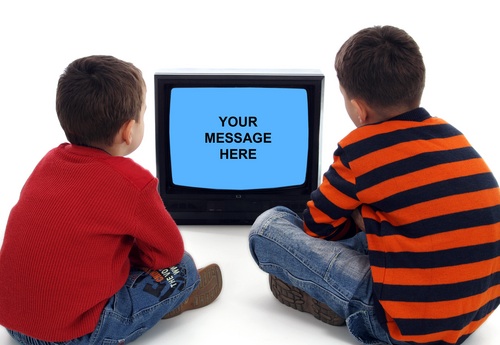 言者諄諄，聽者嗯嗯
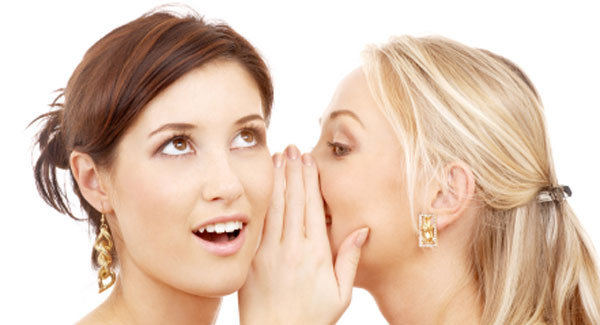 言者不言，聽者自己看
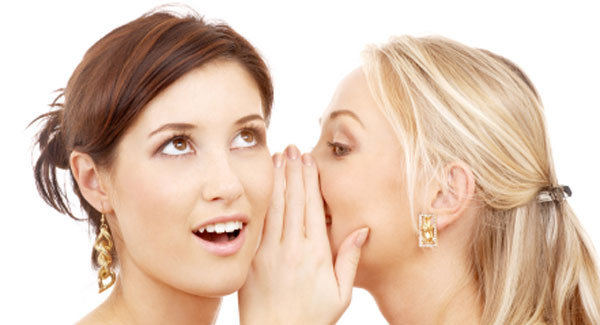 言者諄諄，聽者$$
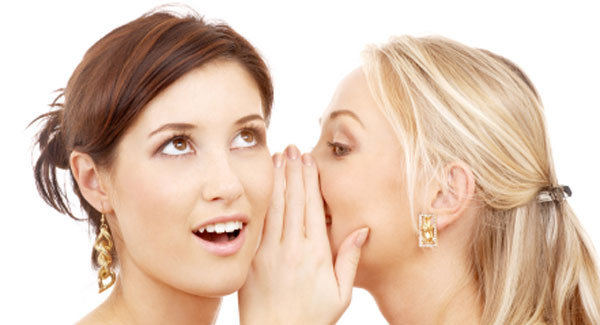 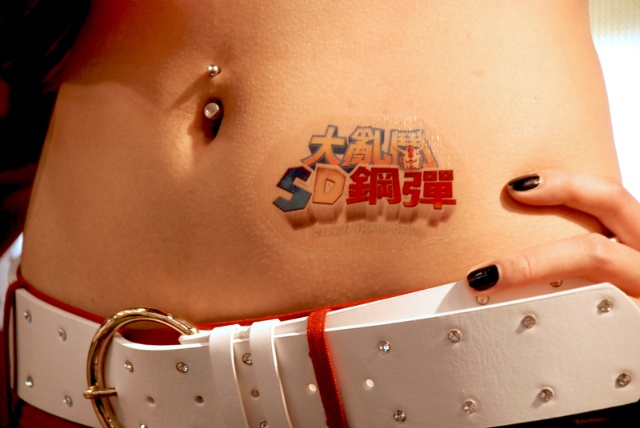 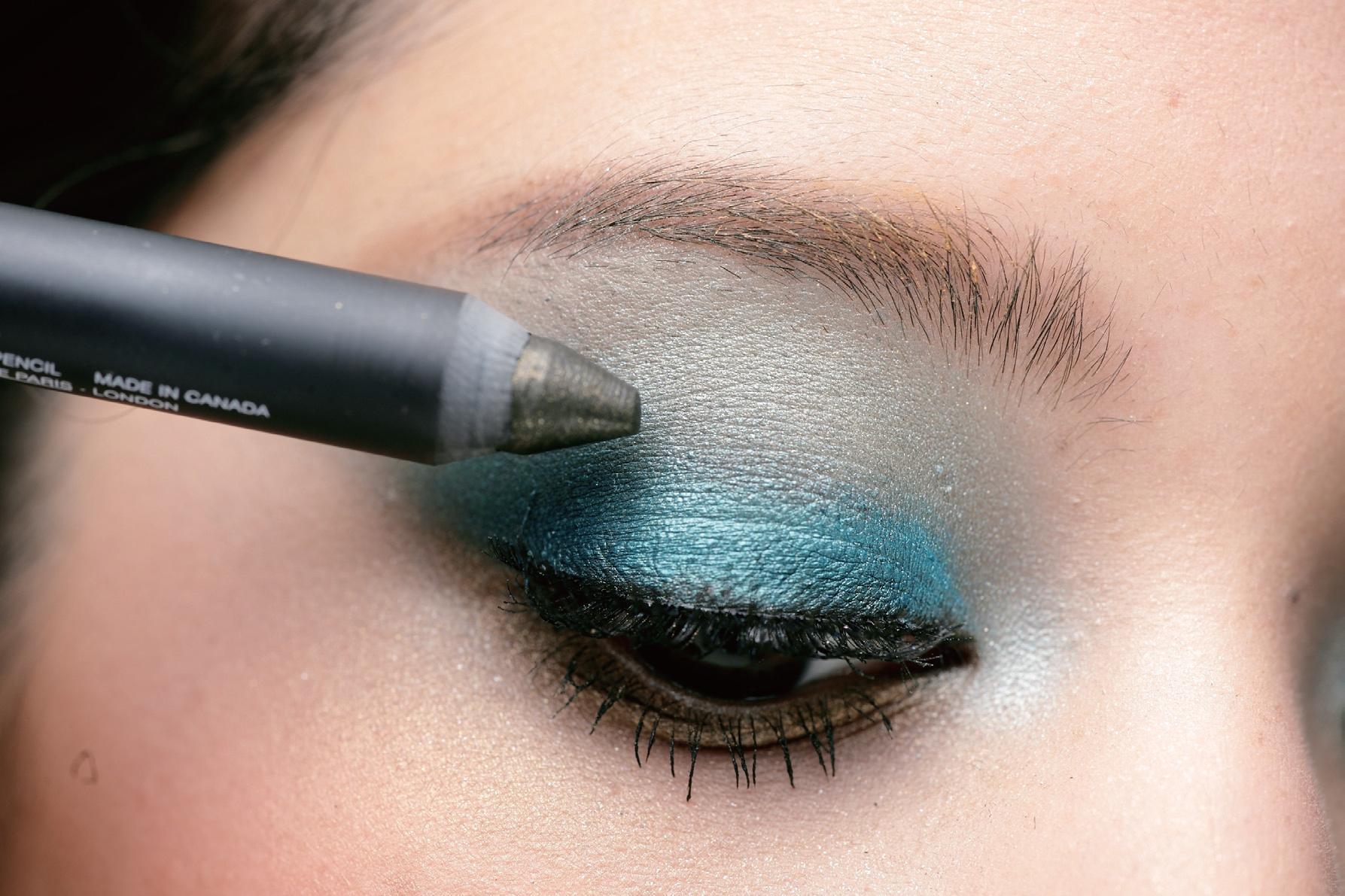 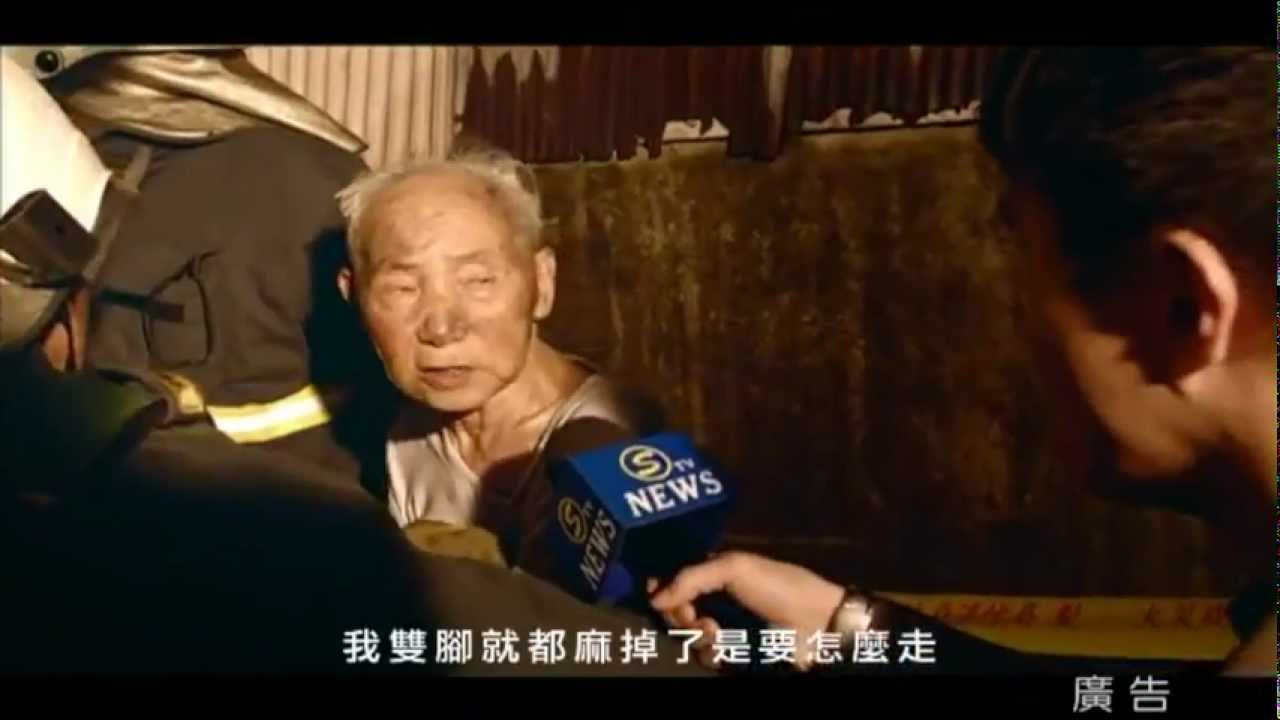 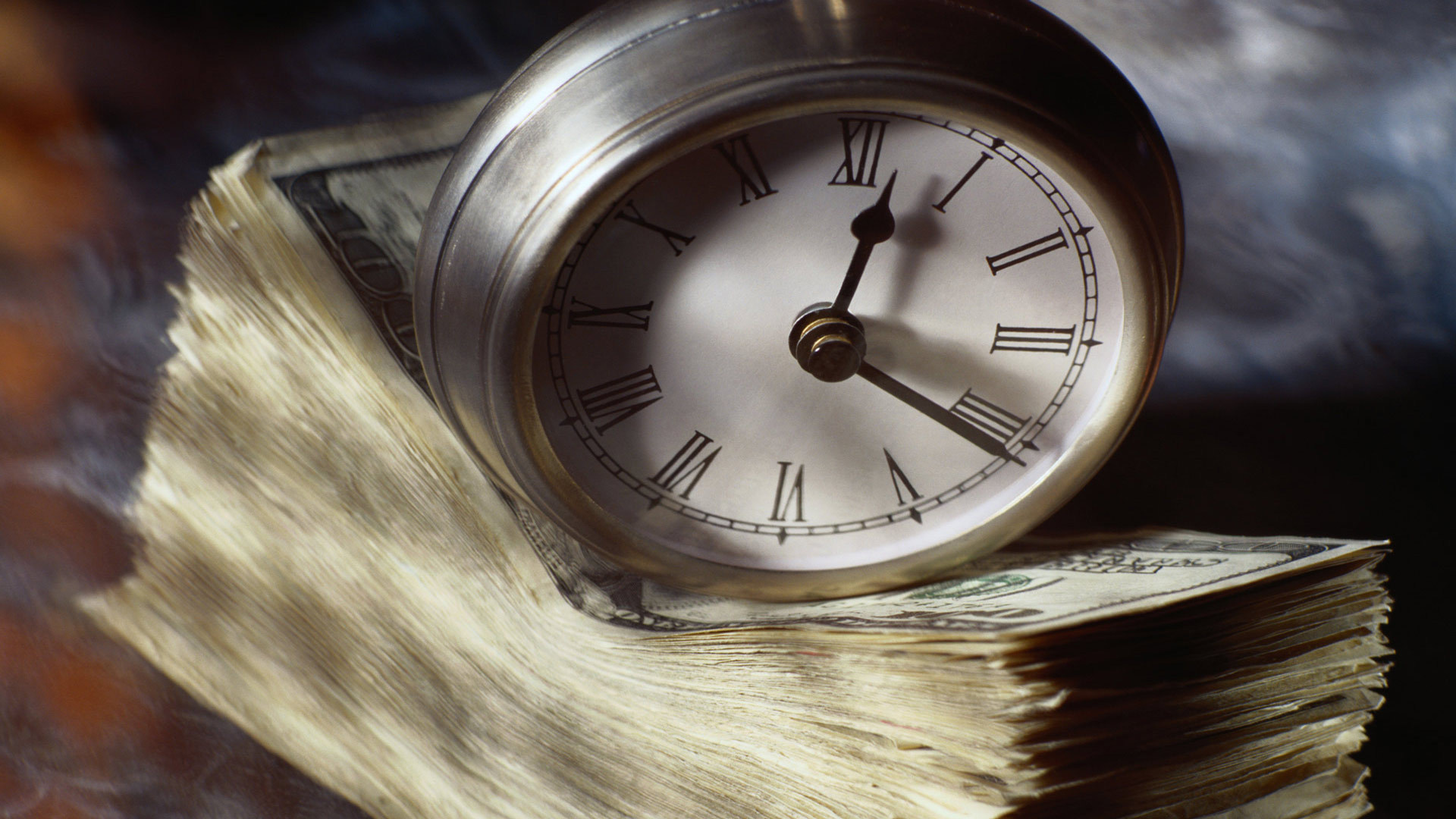 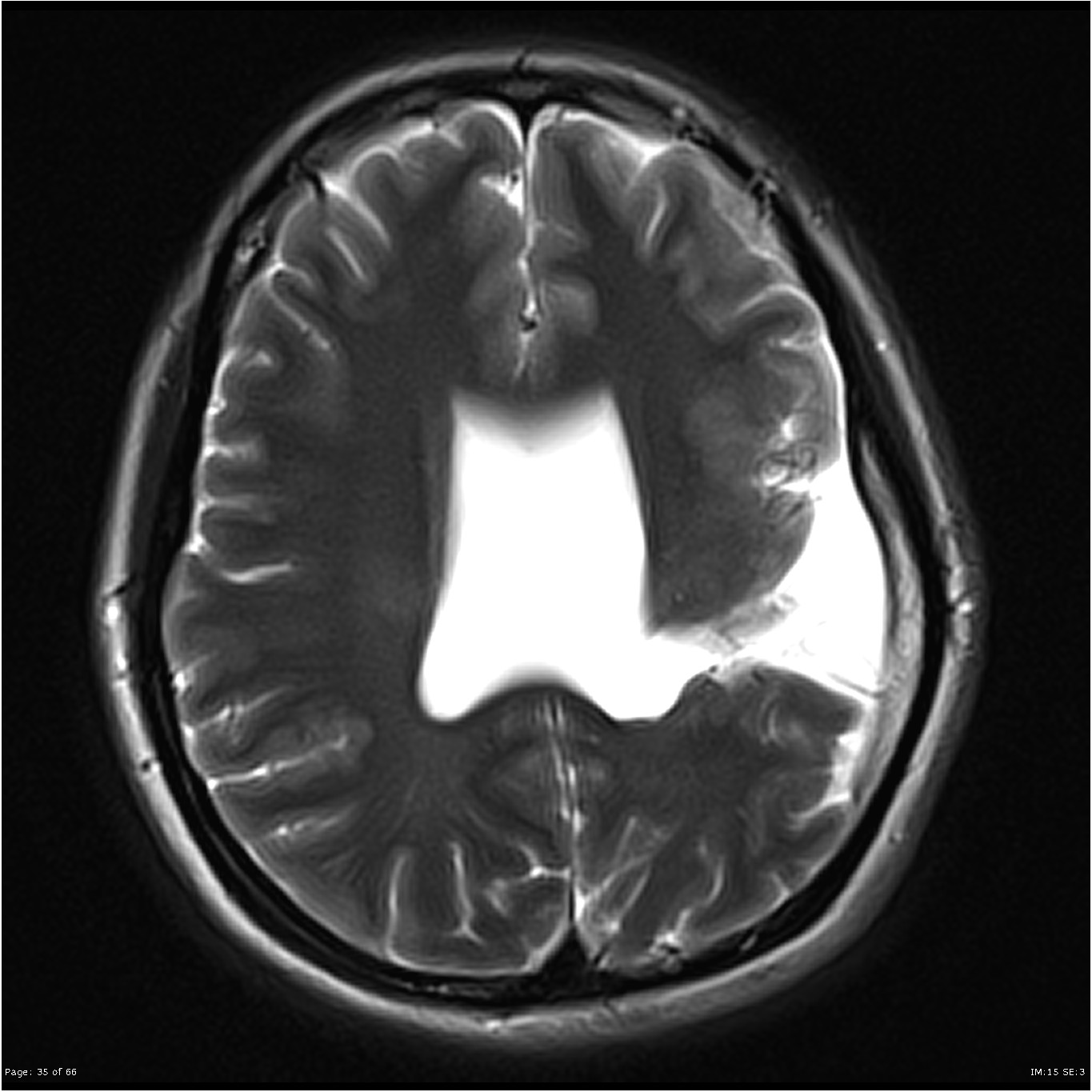 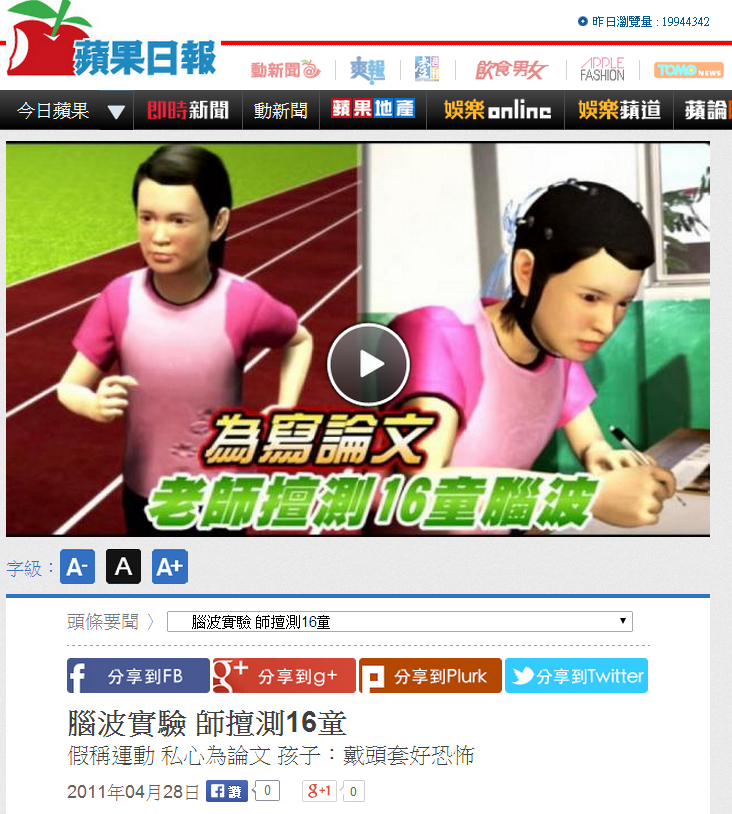 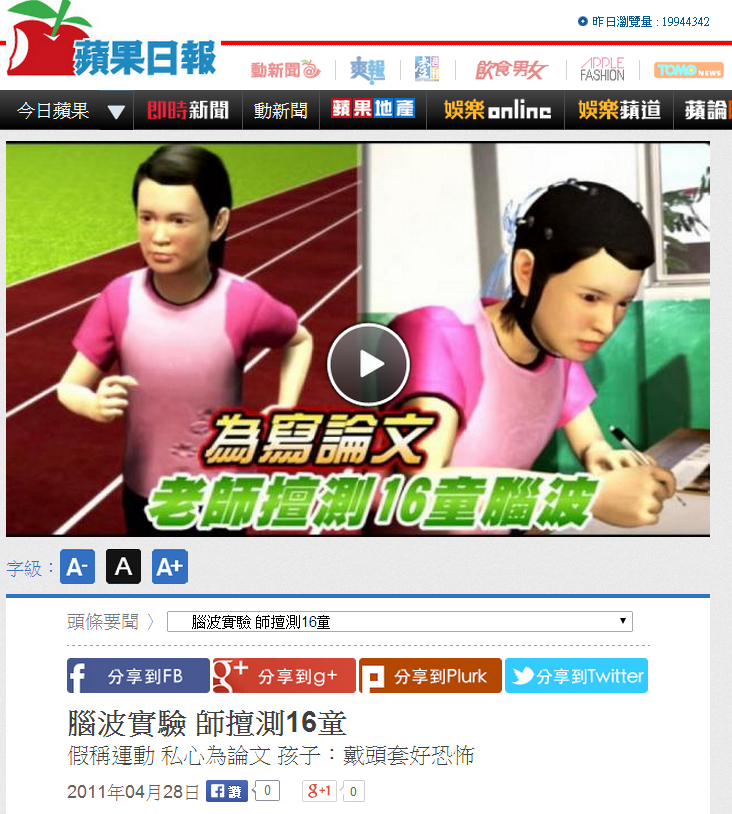 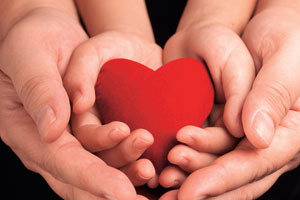 REC
PI / 實驗者
參與者
協助PI，共同保護研究參與者
0.01% → 0.001%
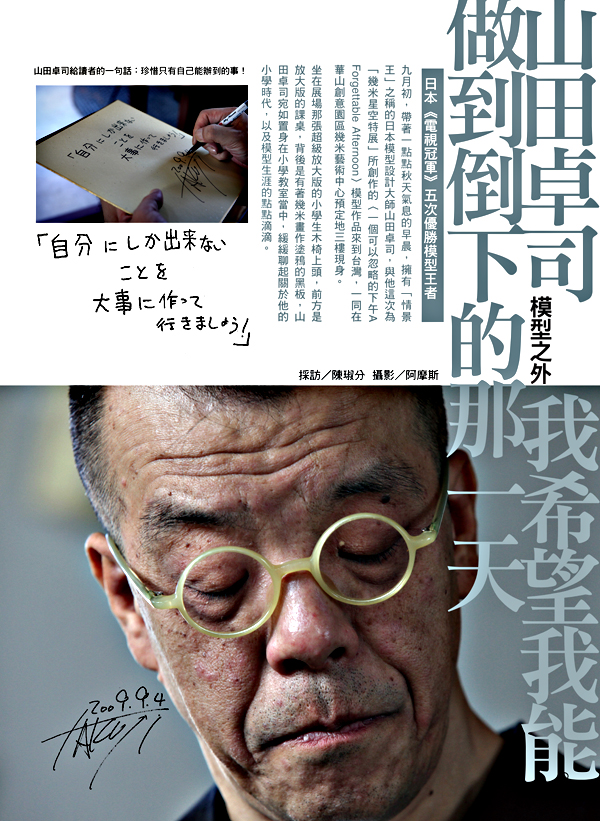 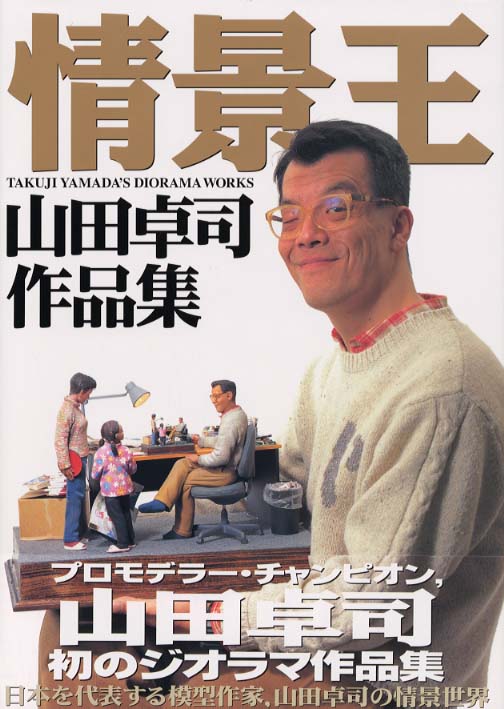